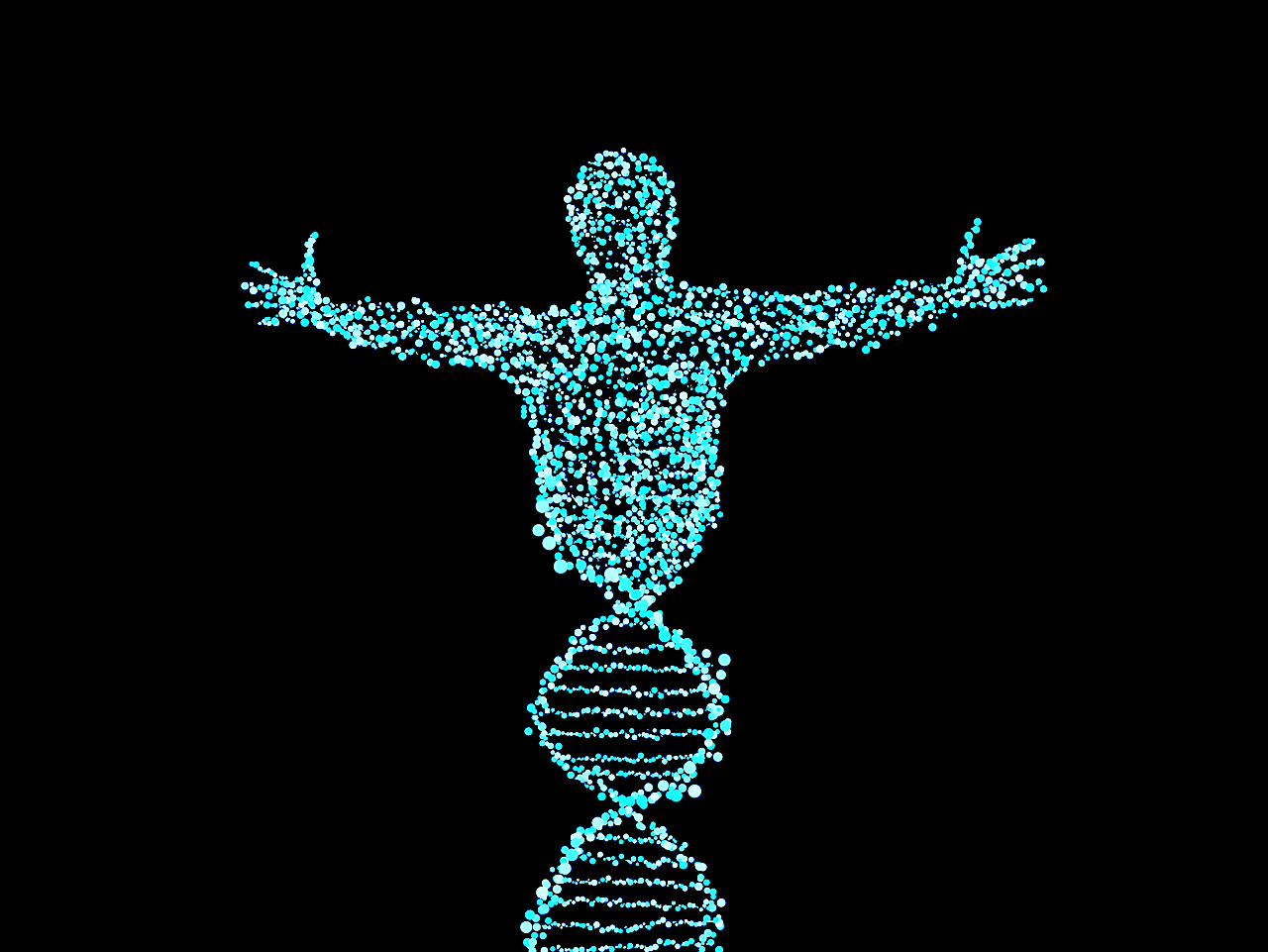 I Am New
Note: After you download the slideshow, you may also need to download some videos from YouTube & add them into this PowerPoint. This tool can help you: Free YouTube Download
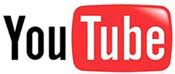 We present these messages in outdoor venues using the SonShineTent.Watch the video of our service that goes with this message, click here: http://campaignkerusso.org/?p=15367
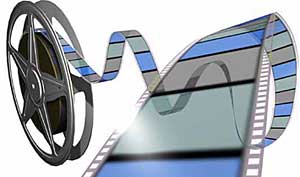 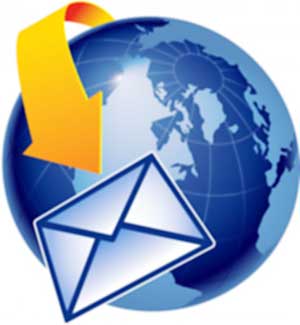 We would love to know more about the people who download our lessons & sermons. We invite you to email us & let us know where & how you use them. 
info@campaignkerusso.org
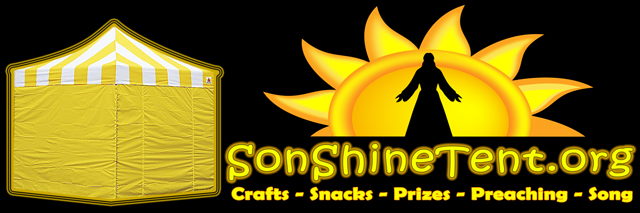 Welcome All
Let’s Begin with Prayer
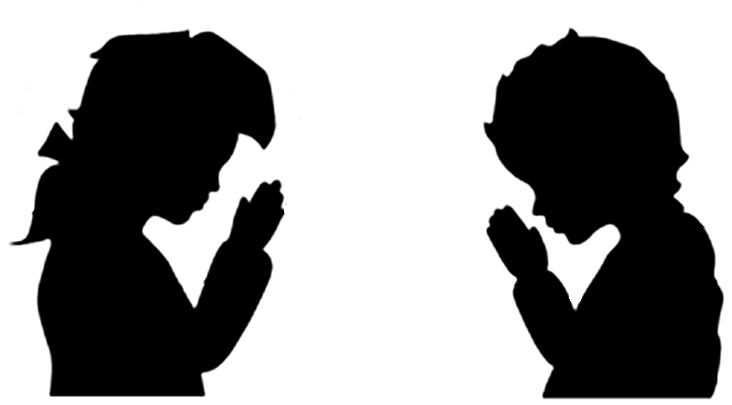 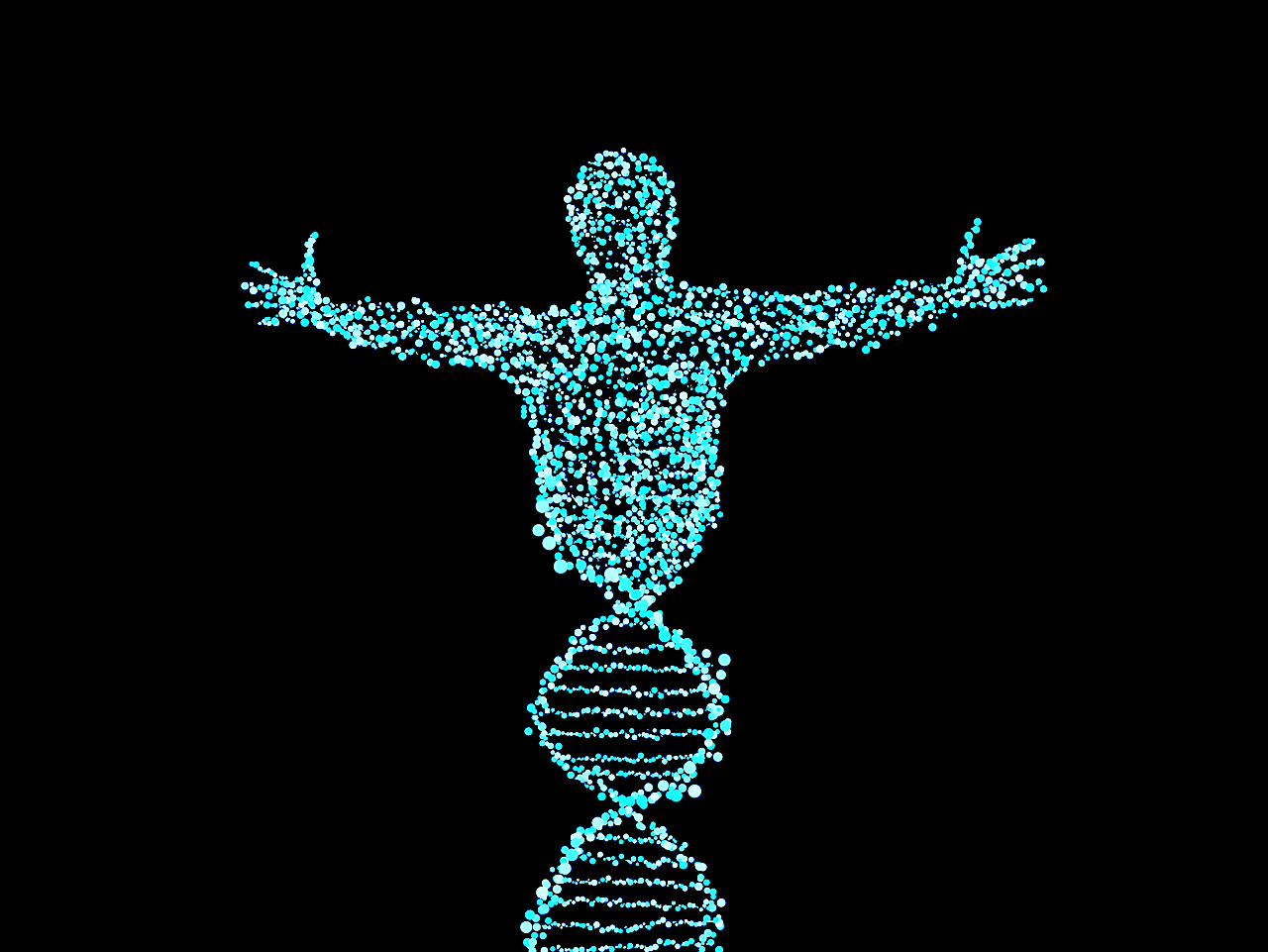 I Am New
Song: He’s Still Working on Me
Video Goes HereTitle: He’s Still Working on MeDownload Here:
https://youtu.be/qeOU3jspOfk
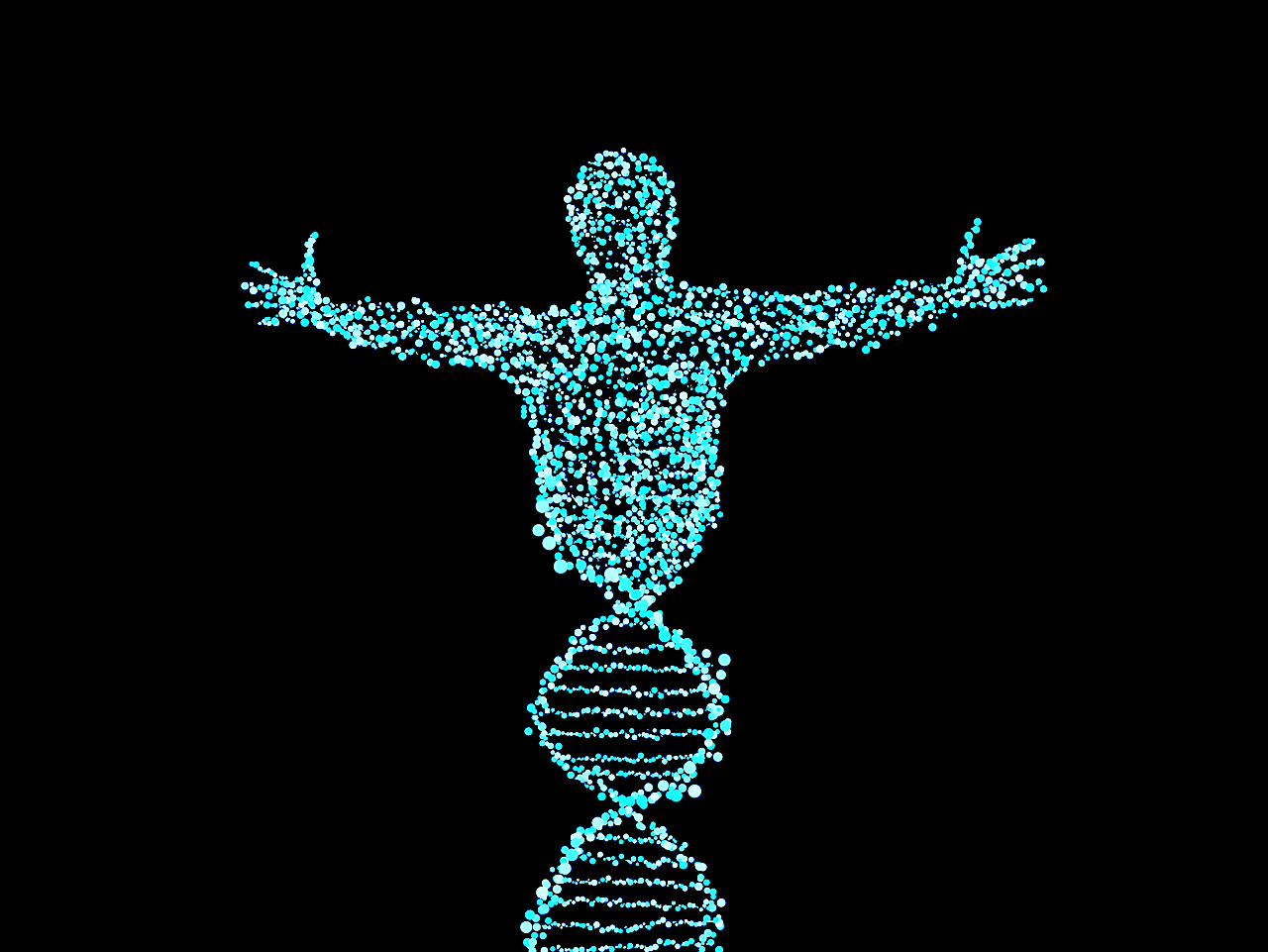 He’s Still Working on in Me
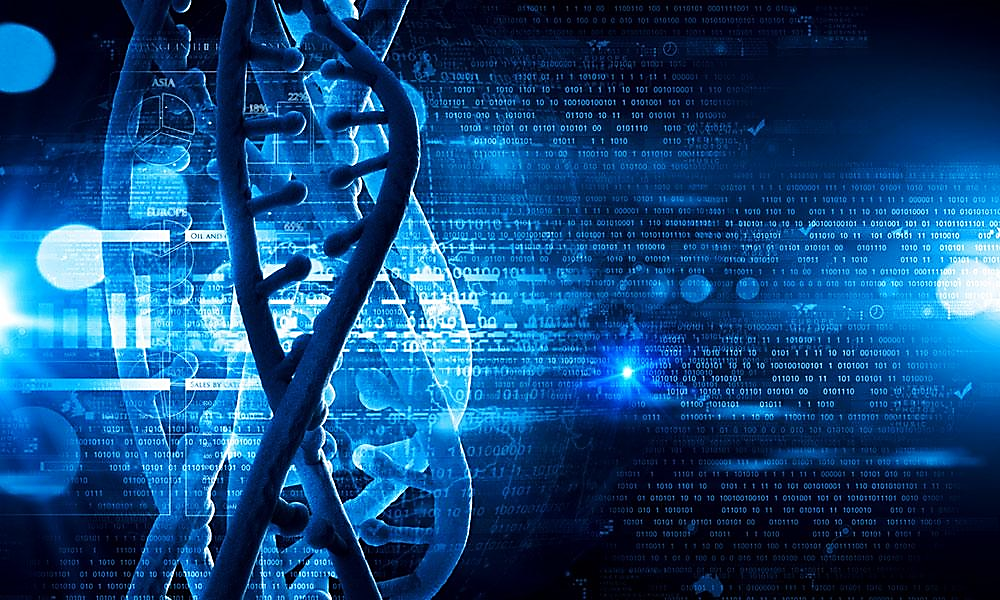 Everybody has DNA

DNA is the tiny part of the human cell that contains all the information needed to make a person, a person.

In the flesh, we are what is written in our DNA.
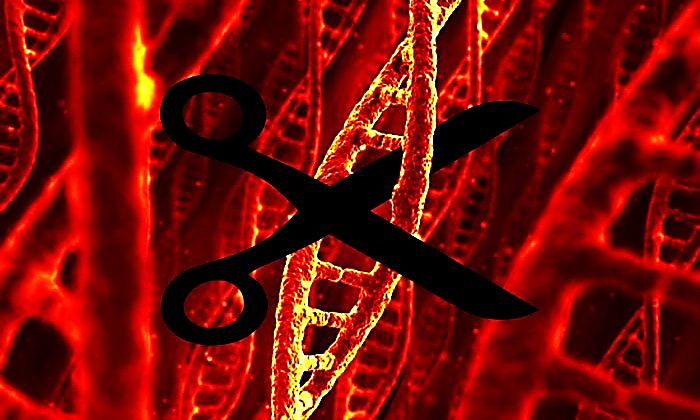 Science is quickly learning to alter DNA by first snipping it…
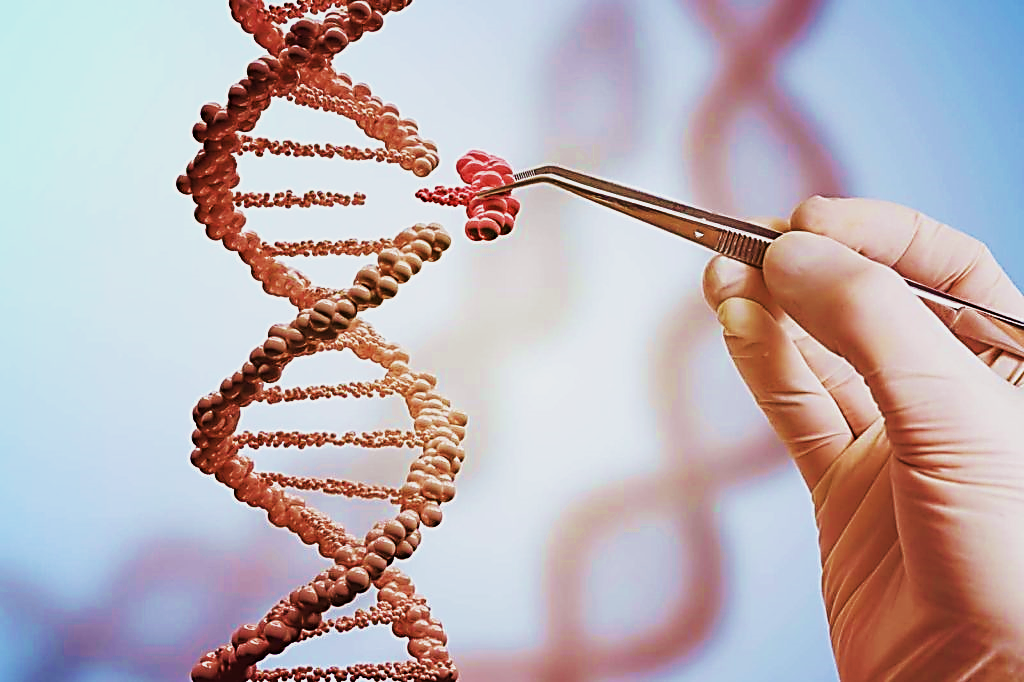 …and then, replacing undesirable traits with more desirable ones.
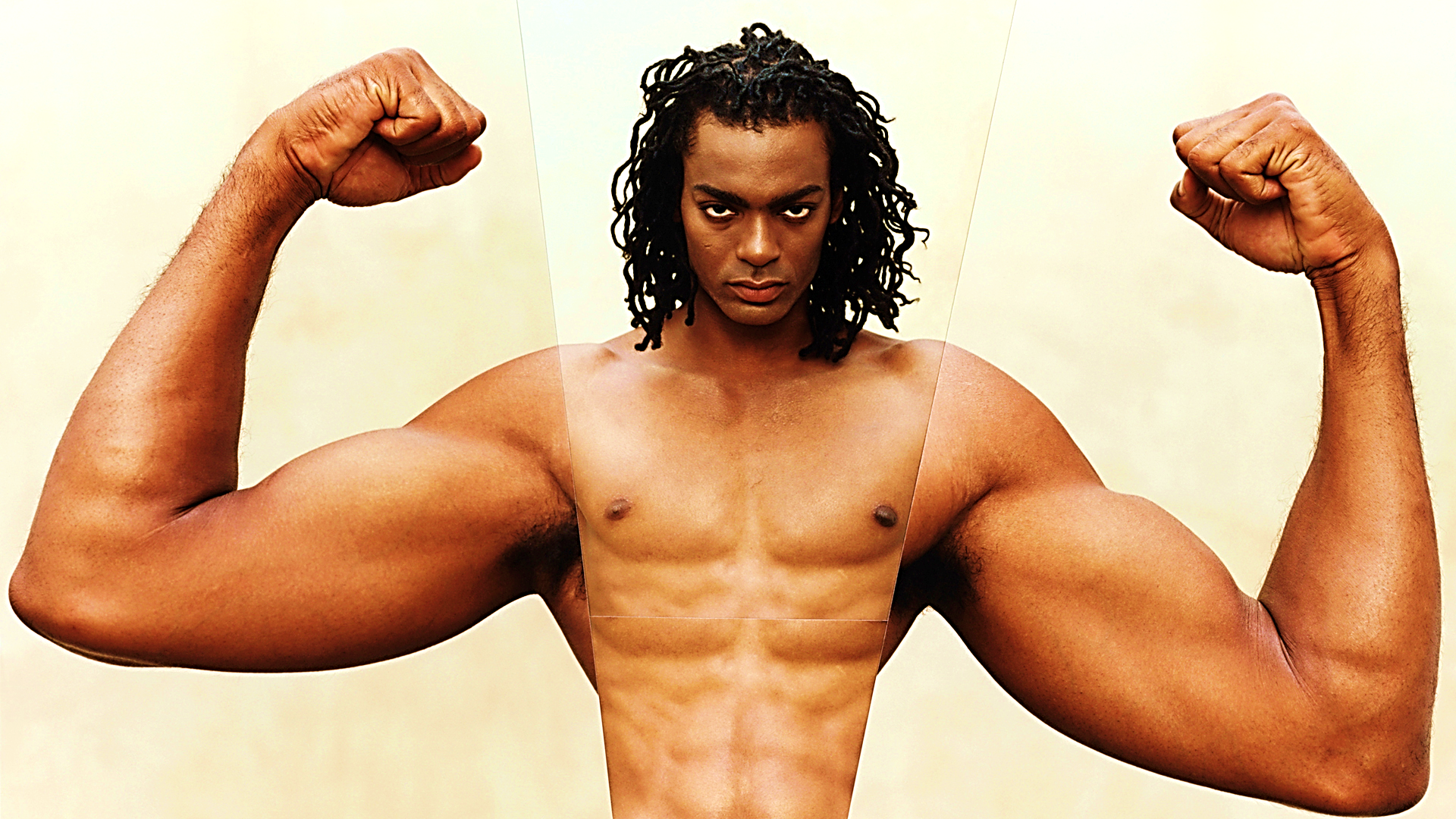 Many people want to re-create themselves at a DNA level.
But, they cannot change their inner man at the spiritual level.
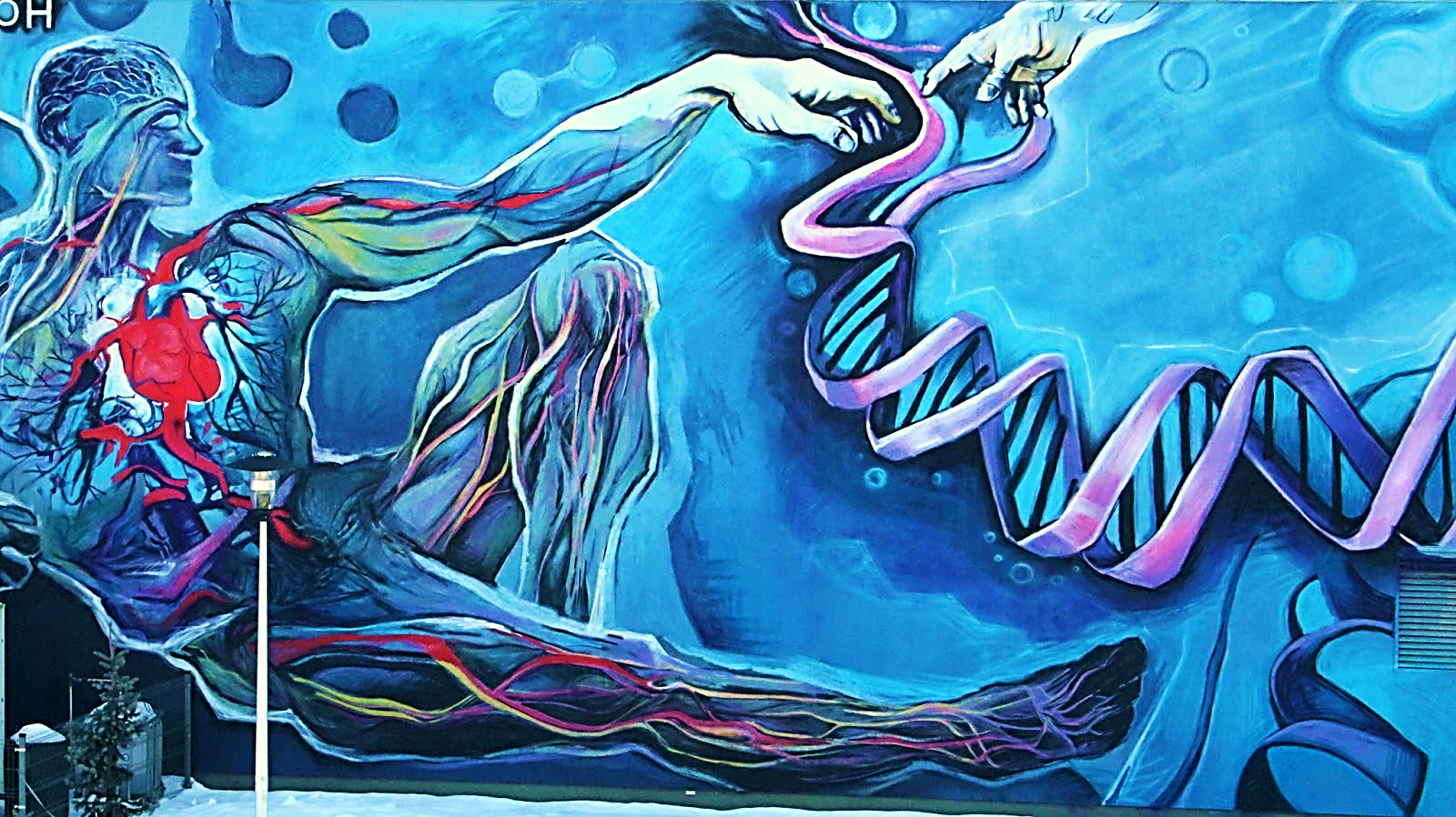 Only God (the Creator) can replace our inner man “DNA.” 
First, we were born in the image of sinful Adam, and then, born-again in the image of the Holy and Righteous Jesus Christ.
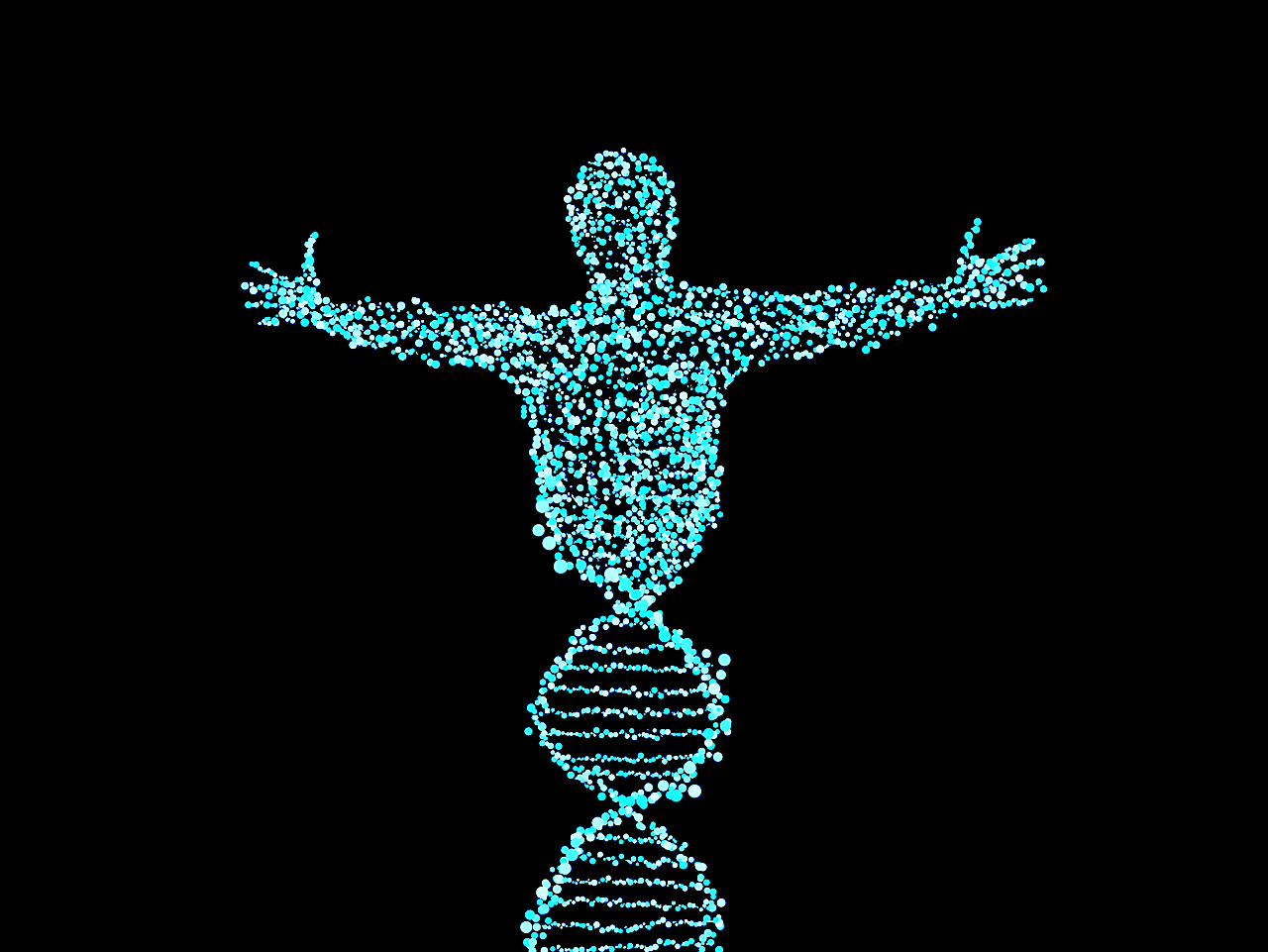 “When someone becomes a Christian, he becomes a brand-new person inside. He is not the same anymore. A new life has begun!” 2 Cor. 5:17 TLB
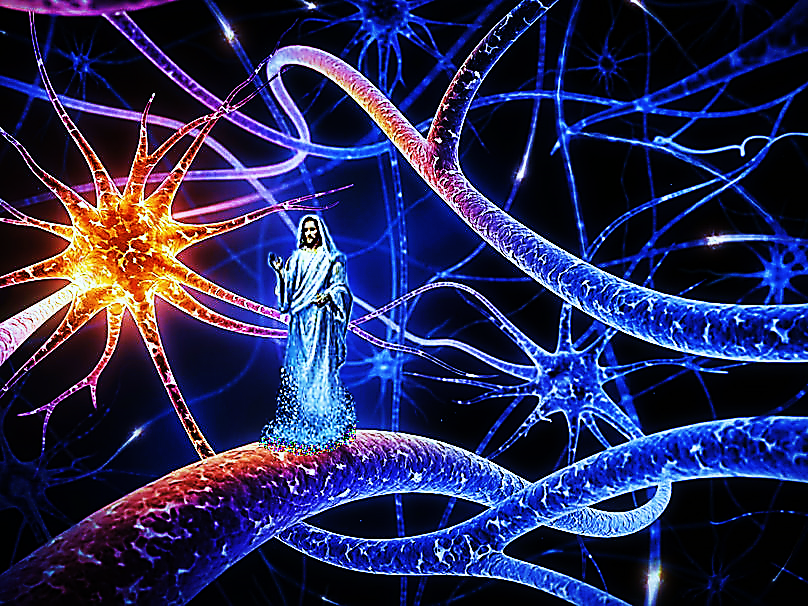 “…Christ in you, the hope of glory.” Col. 1:27 KJV
“…that He may grant you according to the riches of His glory to be strengthened with power through His Spirit in the inner person” 
Eph.3:16 LEB
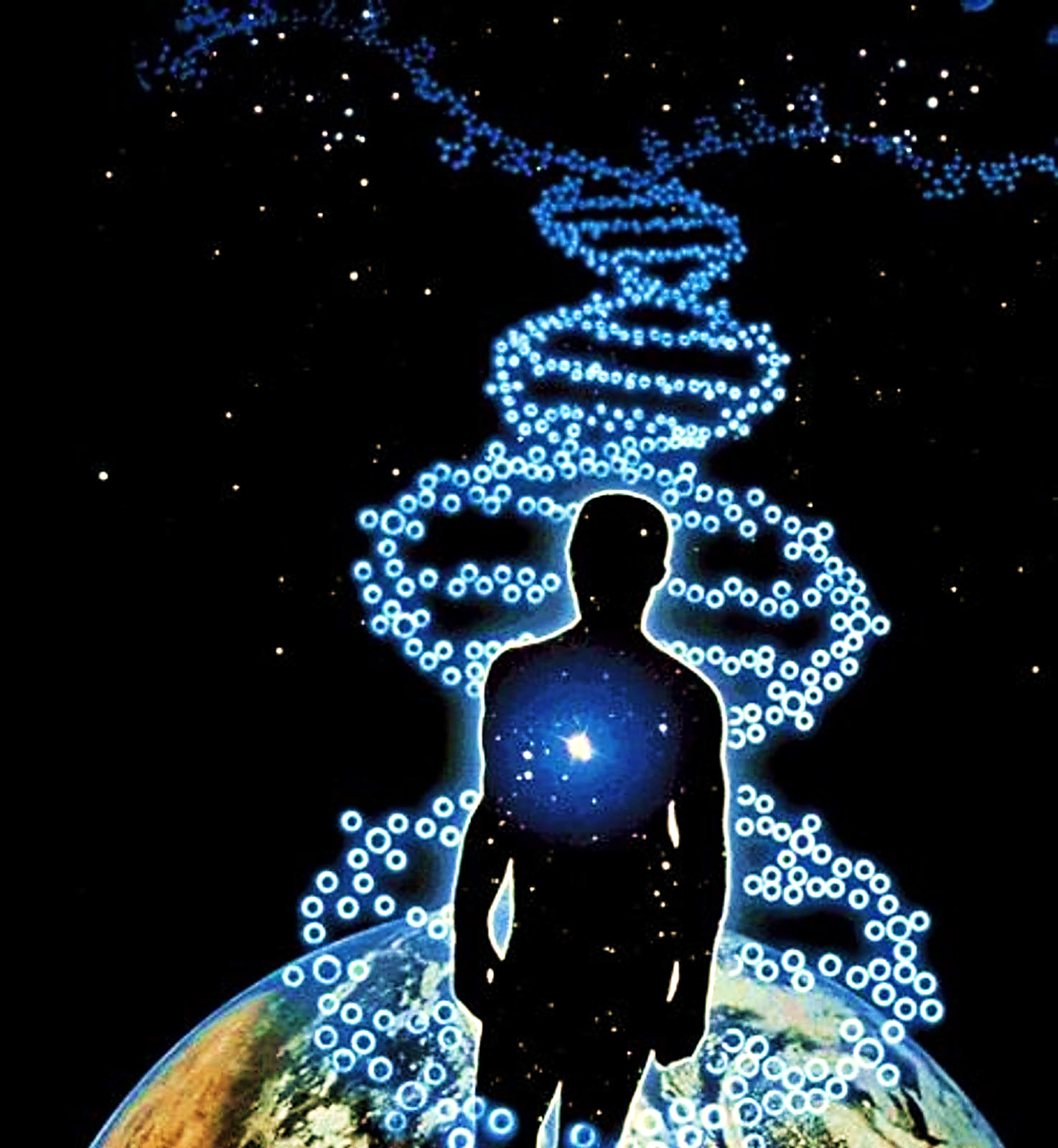 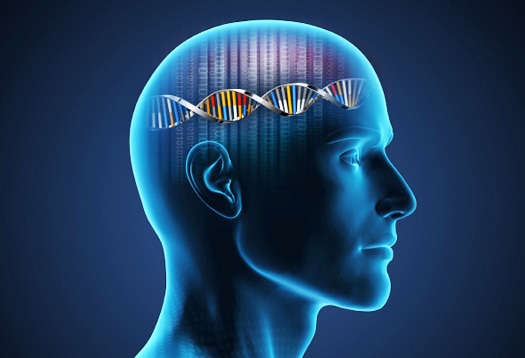 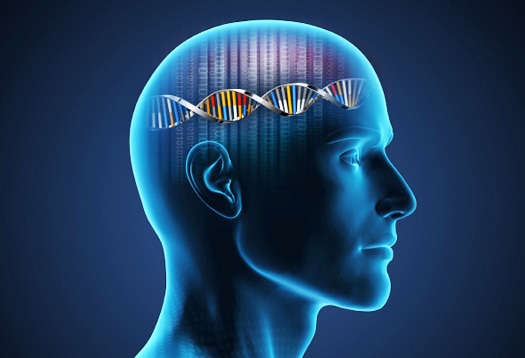 “Let this mind be in you, which was also in Christ Jesus.” 
Phil. 2:5 KJV
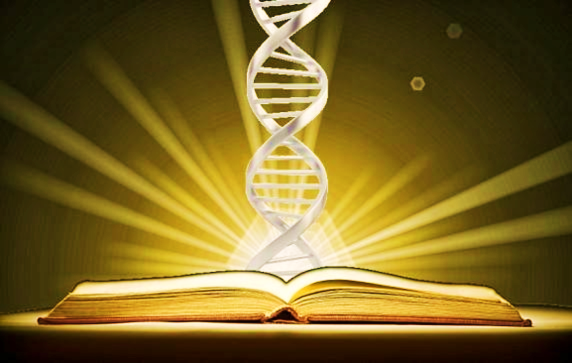 “And be renewed in the spirit of your mind” 
Eph. 4:23 KJV
The Holy Spirit and the Word of God work together.
Unlike human growth, mere passage of time won’t cause the Christ nature to grow, but loving &  embracing the wonderful Word of God will.
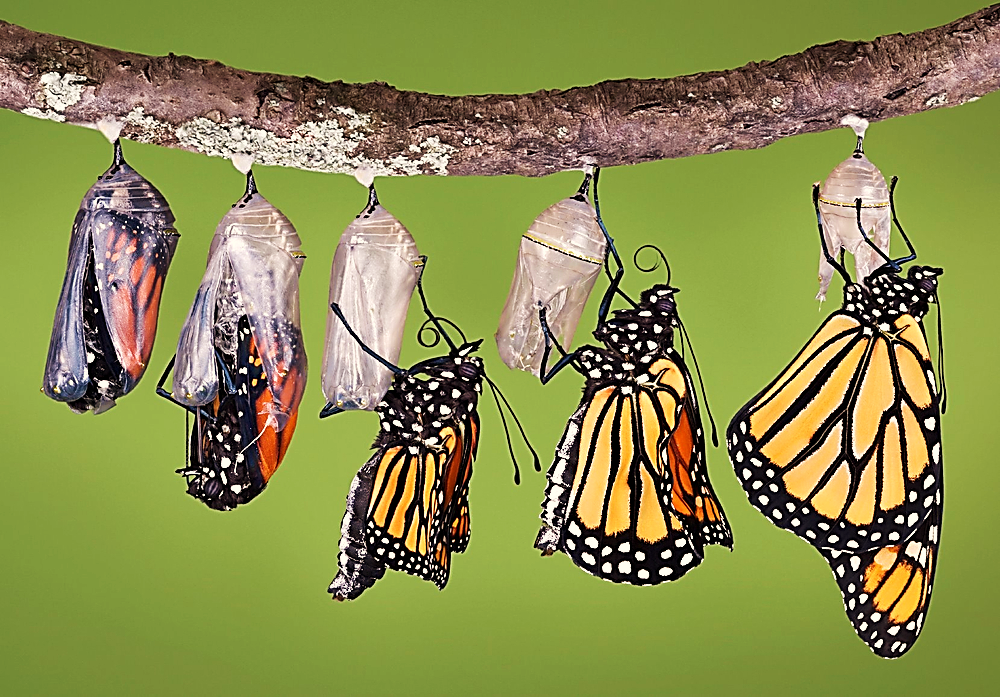 “…being transformed into the same image from glory to glory by the Spirit of the Lord.” 2 Cor. 3:18 MEV
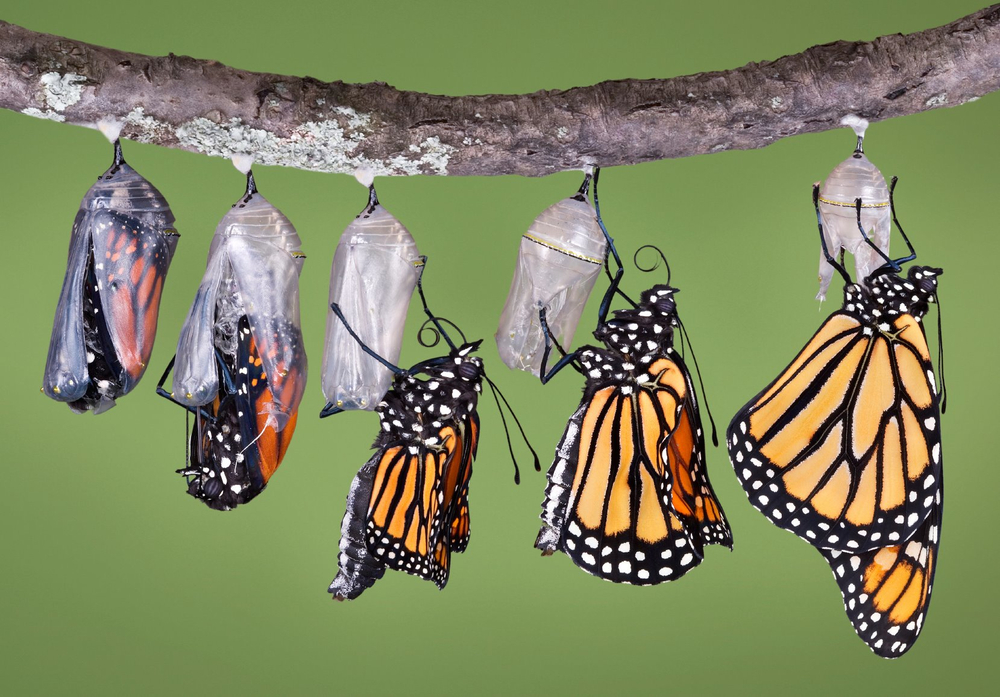 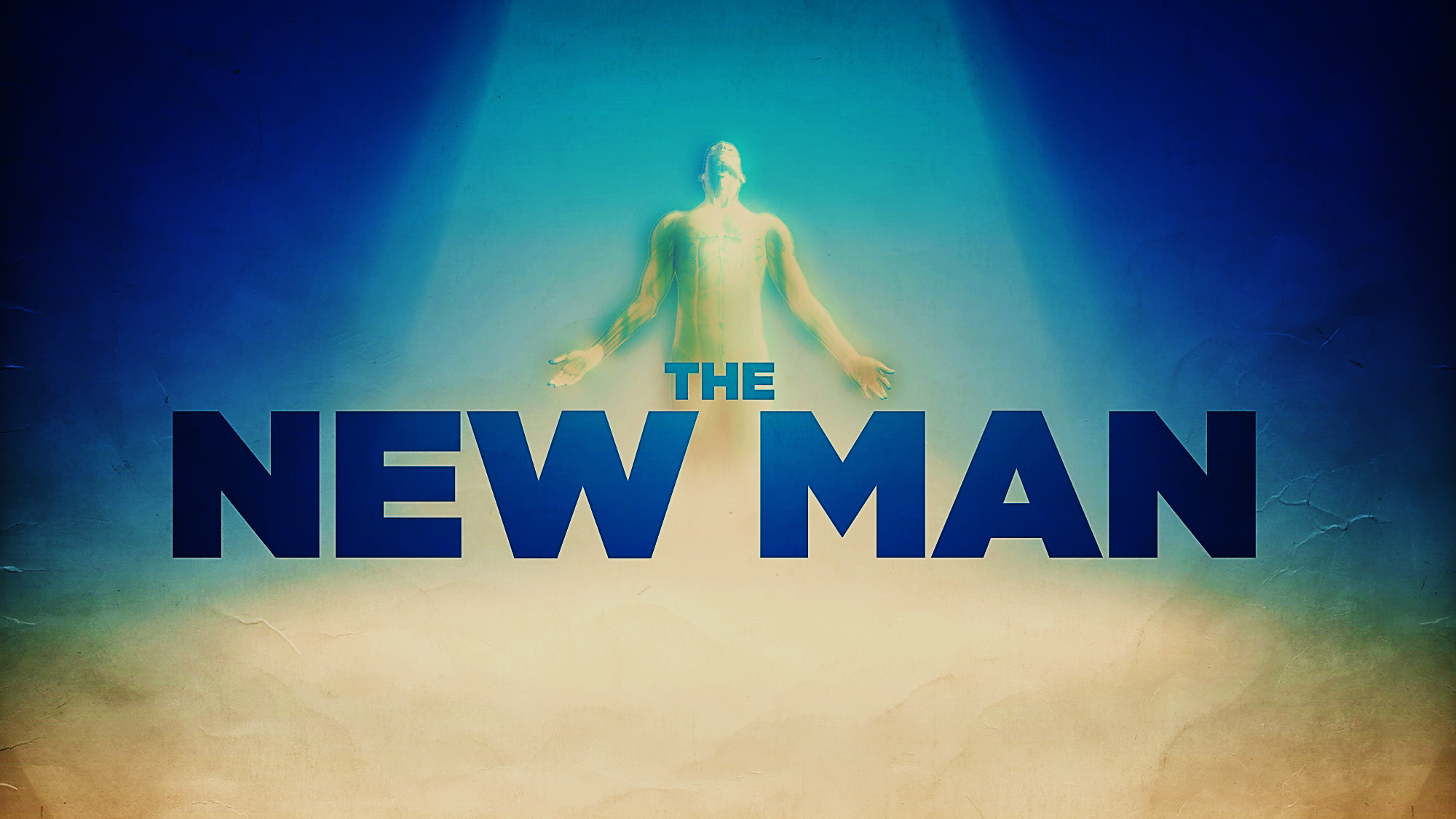 God asks us to bring the Christ nature out for the world to see.
“…clothe yourselves with the new nature, which was created according to God’s image in righteousness and true holiness.” Eph. 4:24 ISV
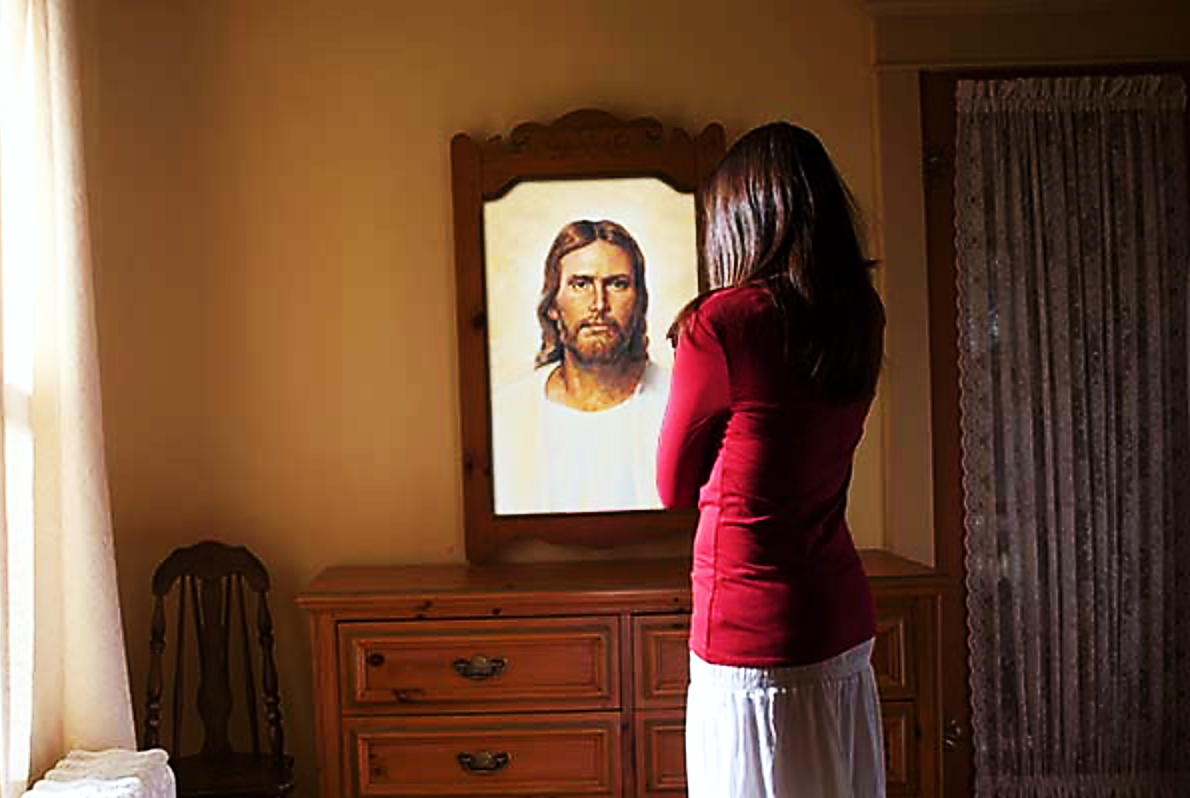 So, What Does the Christ Nature Look Like?
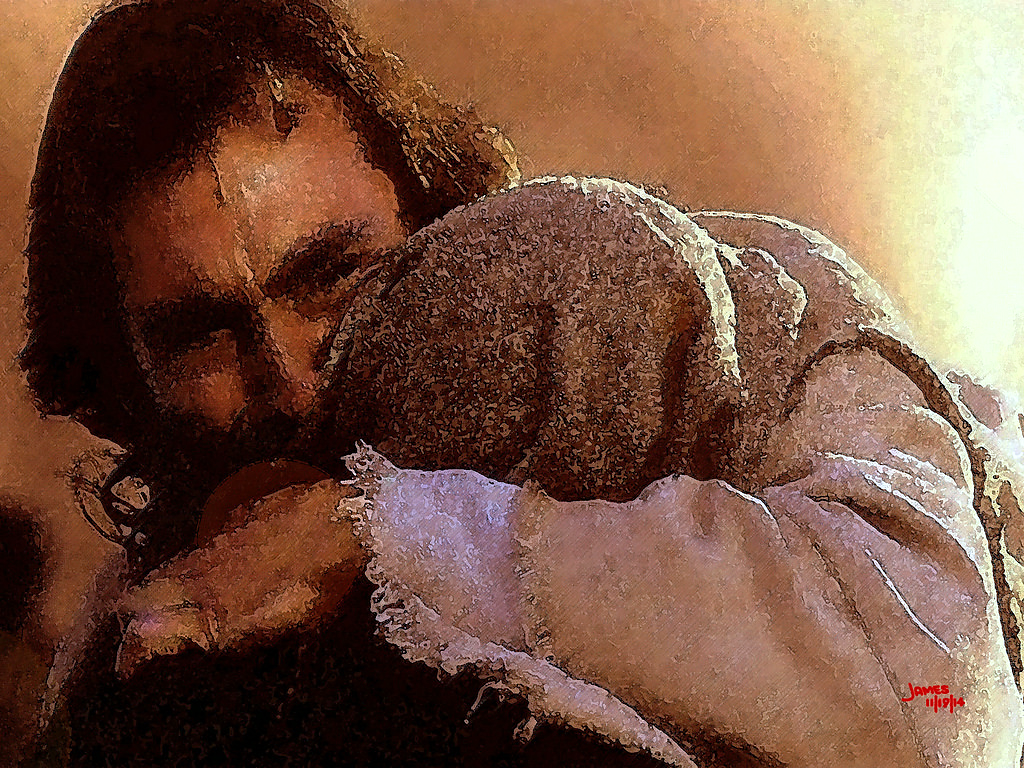 The Christ Nature Loves till it Hurts
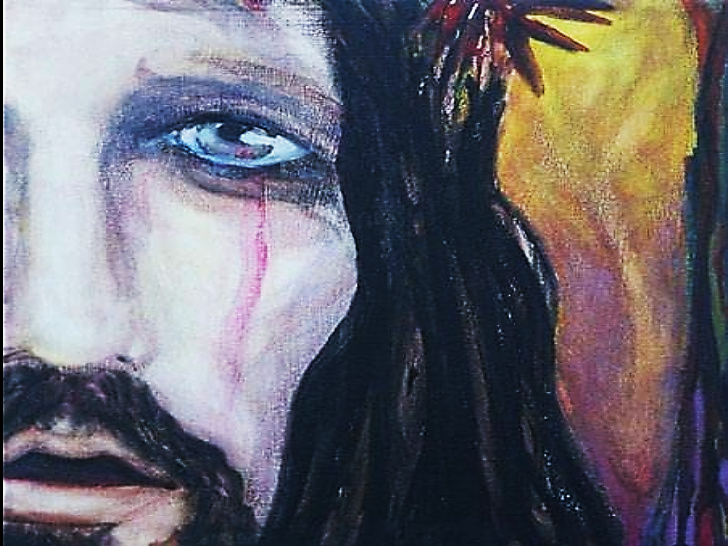 Jesus was Brokenhearted for Unbelievers

“When Jesus saw that Mary and the people with her were crying, he was terribly upset…Jesus started crying.” Jn 33, 35 CEV
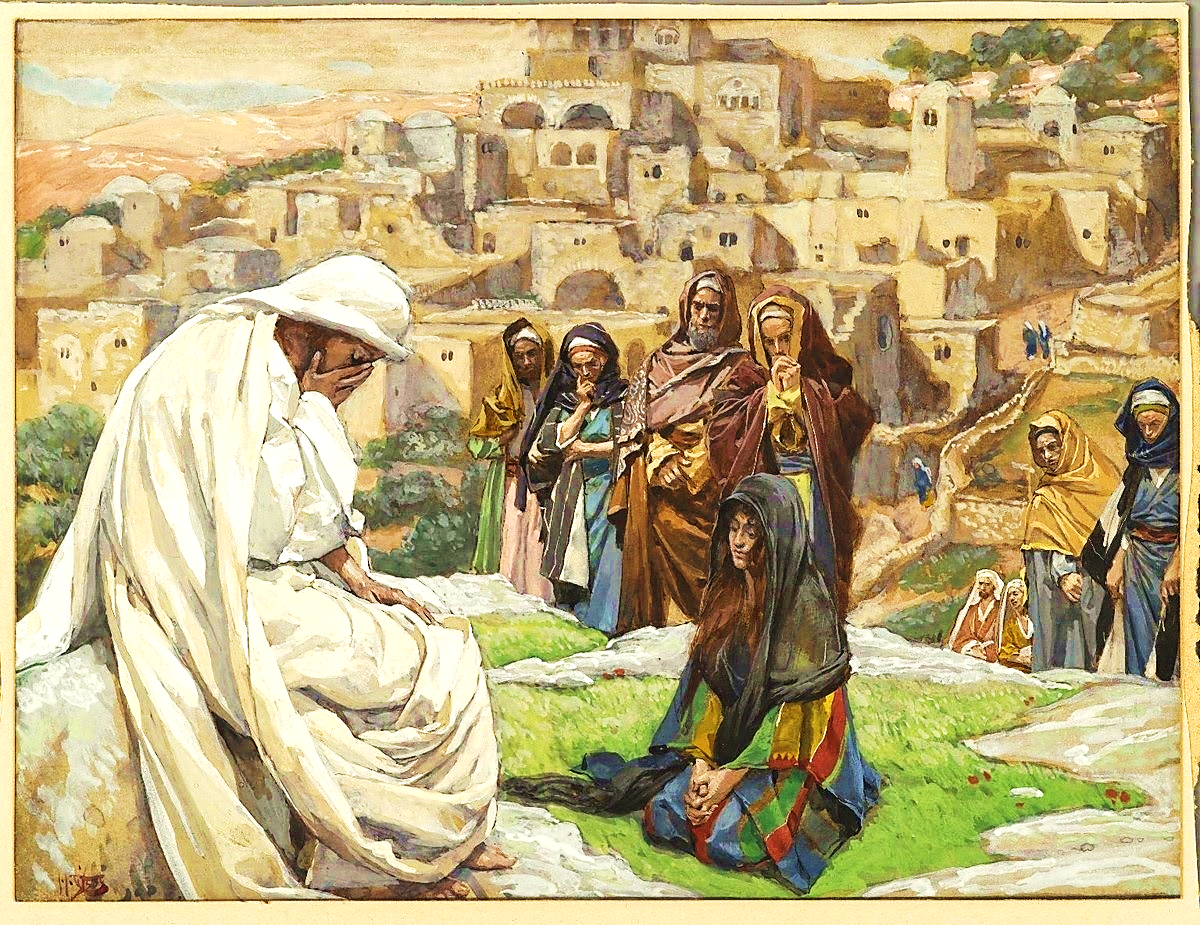 It Was Painful to Love Israel
“Jerusalem, Jerusalem, you who kill the prophets and stone those who were sent to you! 
How often I have wanted to gather your people just as a hen gathers her chicks under her wings. But you didn’t want that.” Luke 13:34 CEB
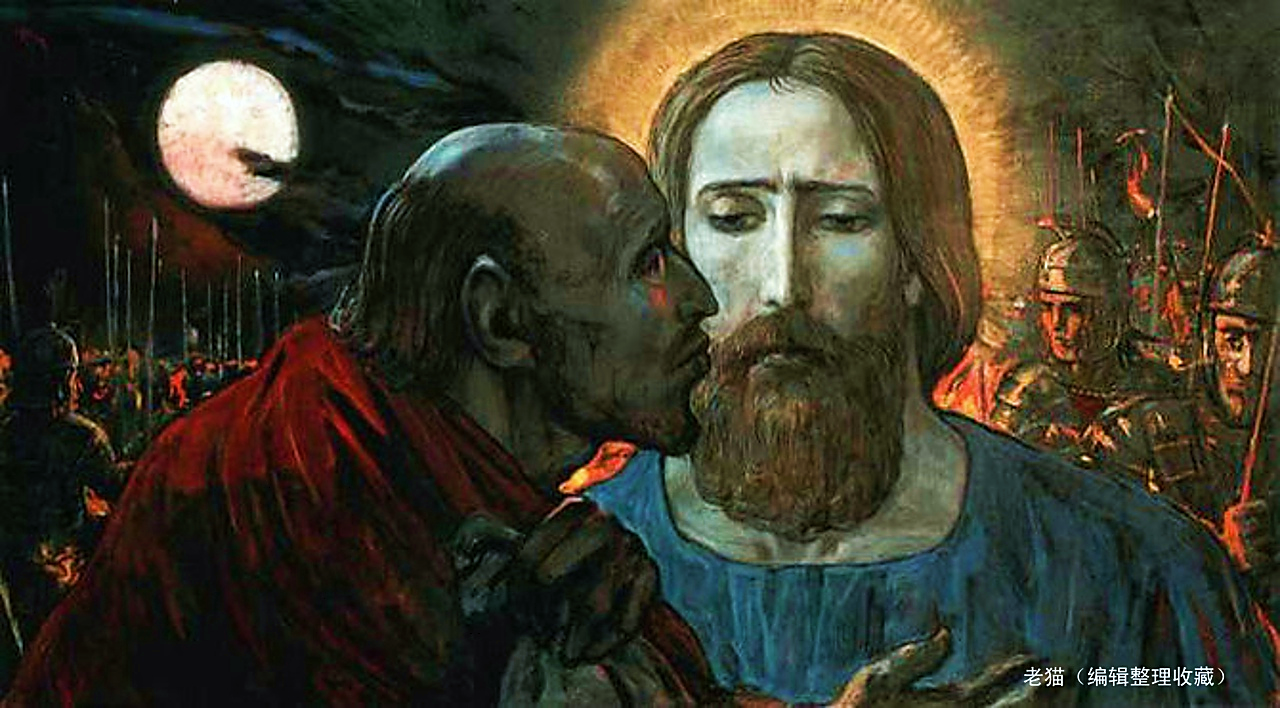 It Was Painful to Love Judas
“Jesus looked at him with sorrow and said, “A kiss, Judas? Are you really going to betray the Son of Man with a kiss?” Lk. 22:48 TPT
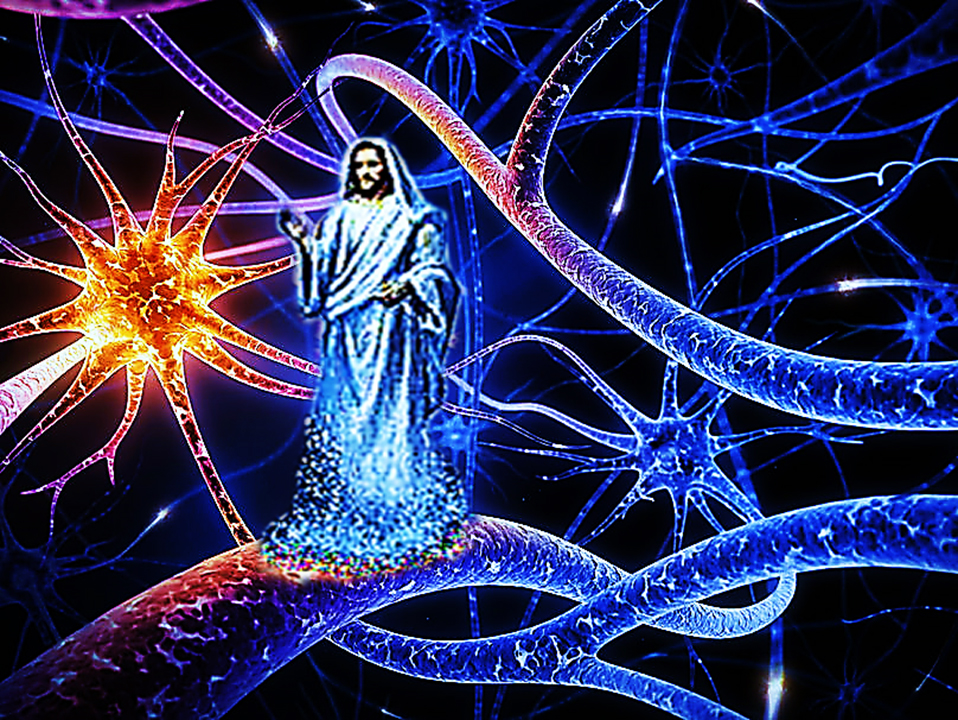 This Same Jesus is in the Believer’s Inner Man & He’s Growing
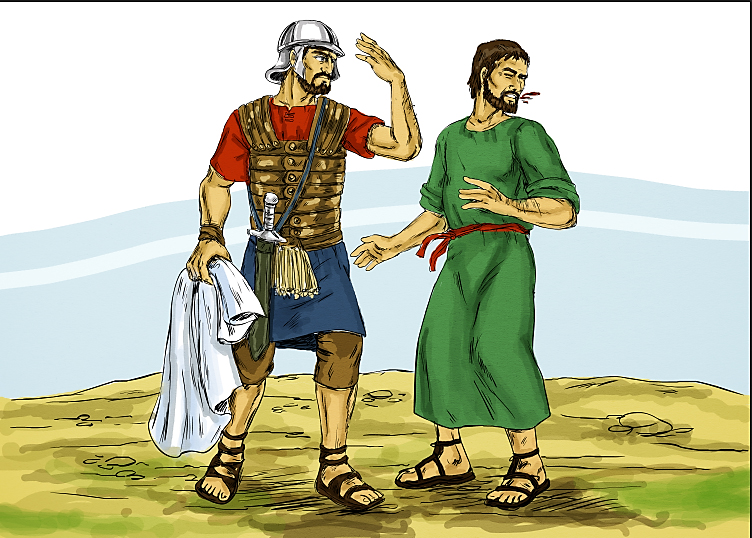 We Can Love Our Enemies
“But I tell you, do not resist an evildoer. But whoever slaps you on your right cheek, turn to him also the other.” Mat. 9:39 TLV
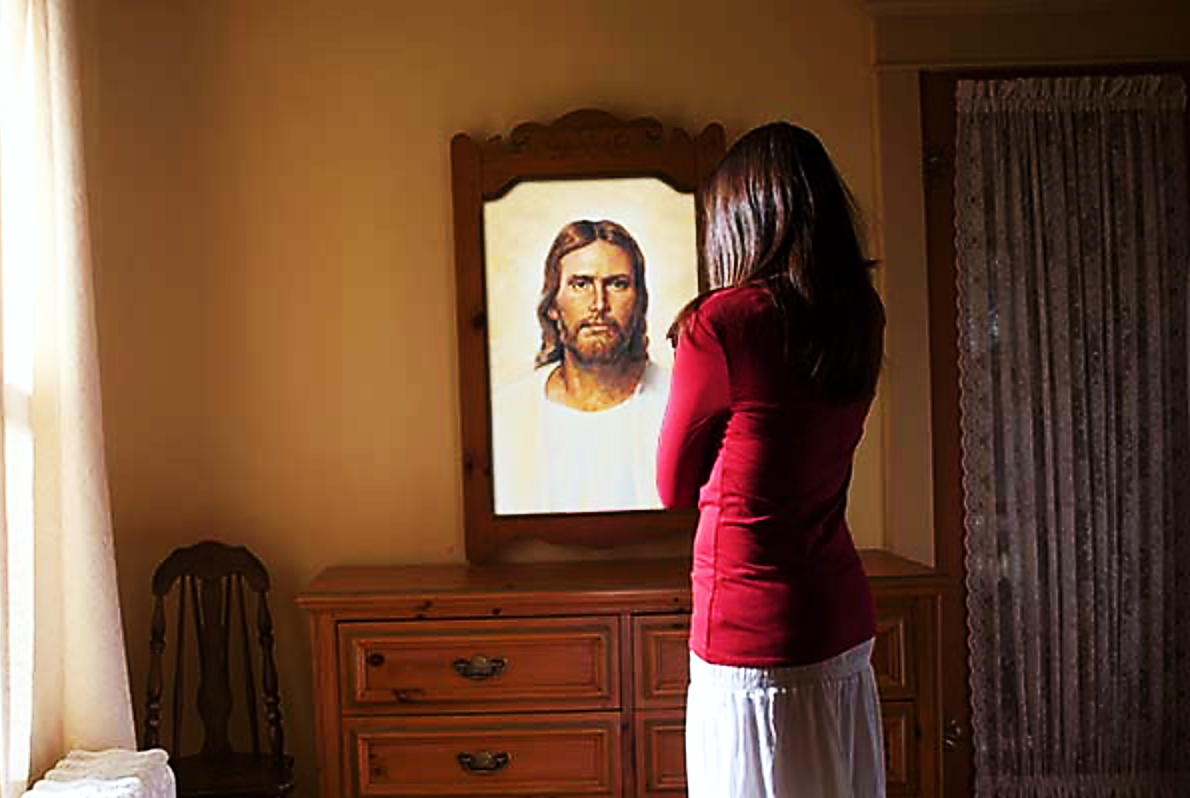 What Else Does the Christ Nature Look Like?
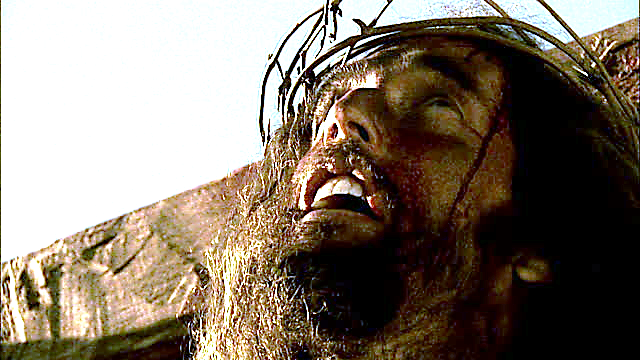 The Christ Nature Gives till 
There’s no More to Give
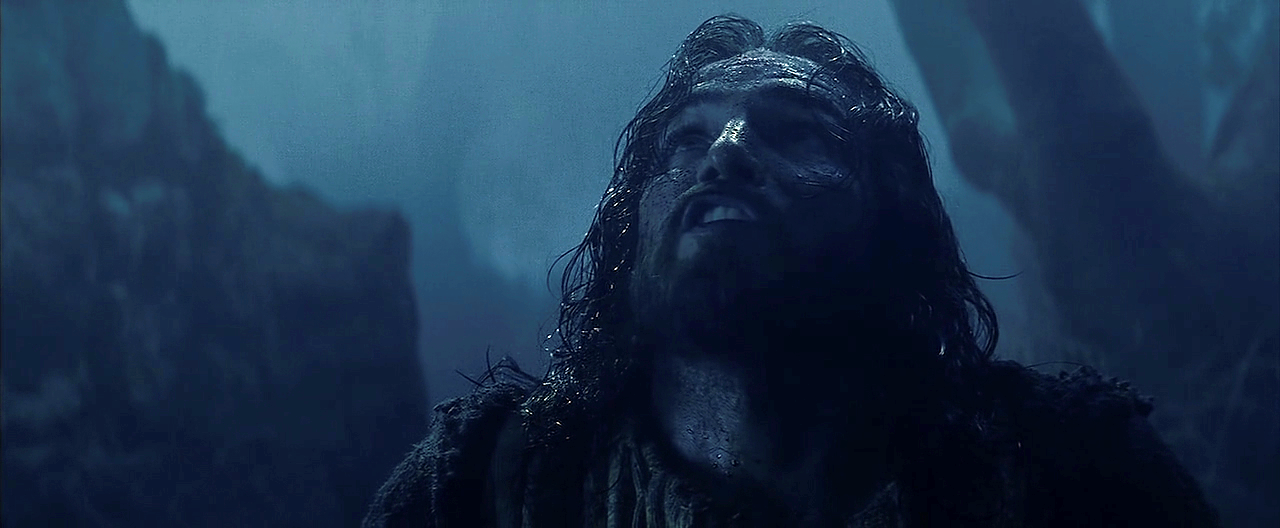 “I am too deeply troubled now to know how to express my feelings. Should I say, ‘Father, save me from this time of suffering’? No! I came for this time of suffering.” Jn. 12:27
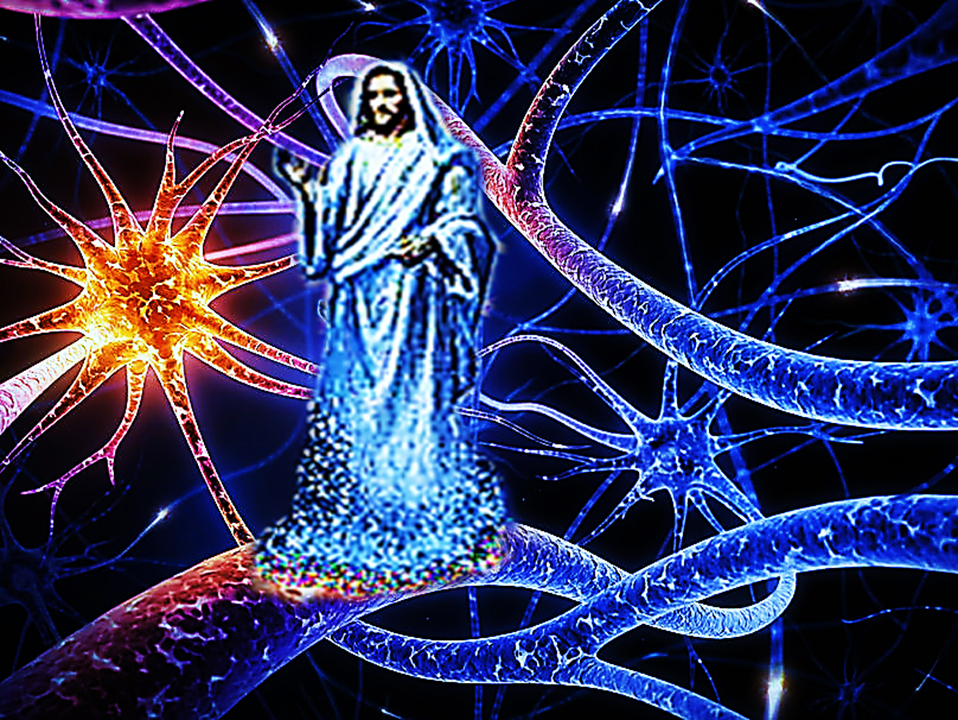 This Same Jesus is in the Believer’s Inner Man & He’s Growing
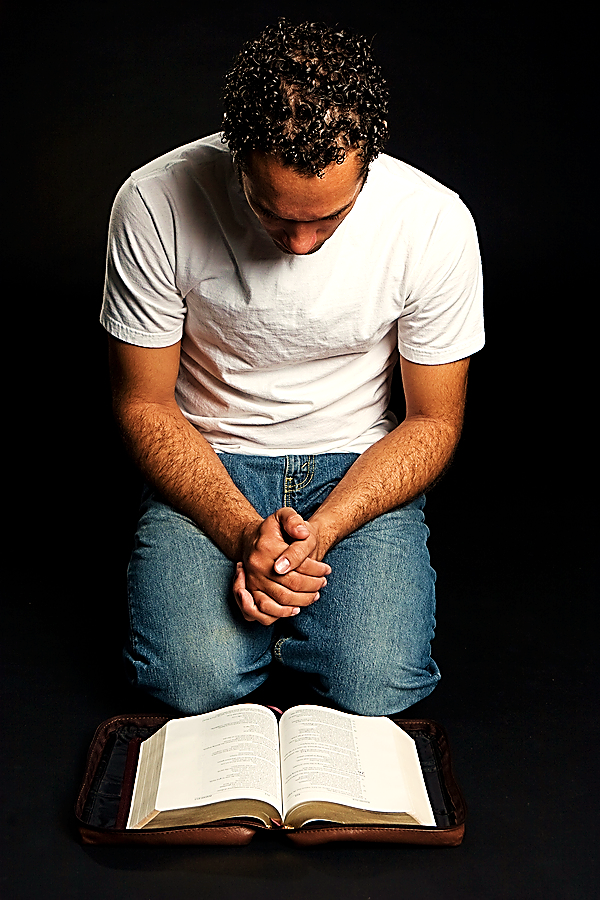 “And so, dear brothers, I plead with you to give your bodies to God. Let them be a living sacrifice, holy—the kind He can accept.
When you think of what He has done for you, is this too much to ask?” 
Rom. 12:1 TLB
We Are Also Called to a Life of Sacrifice
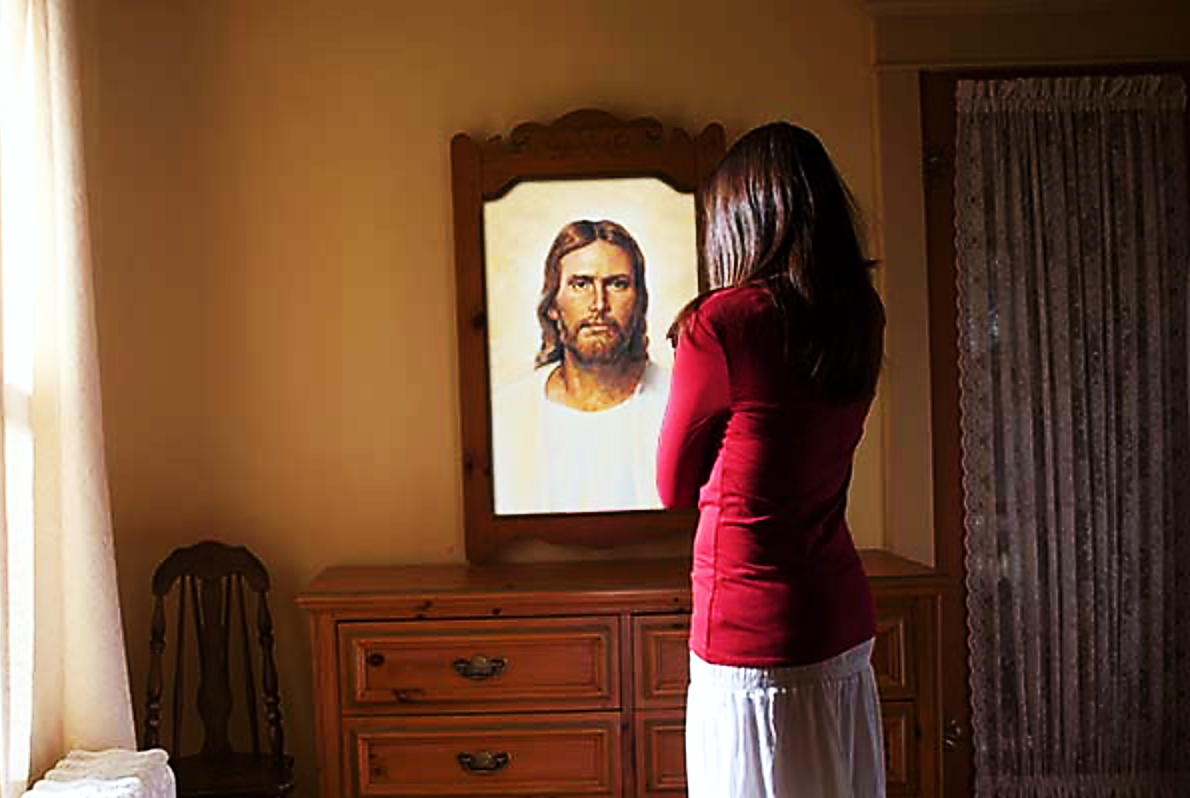 What Else Does the Christ Nature Look Like?
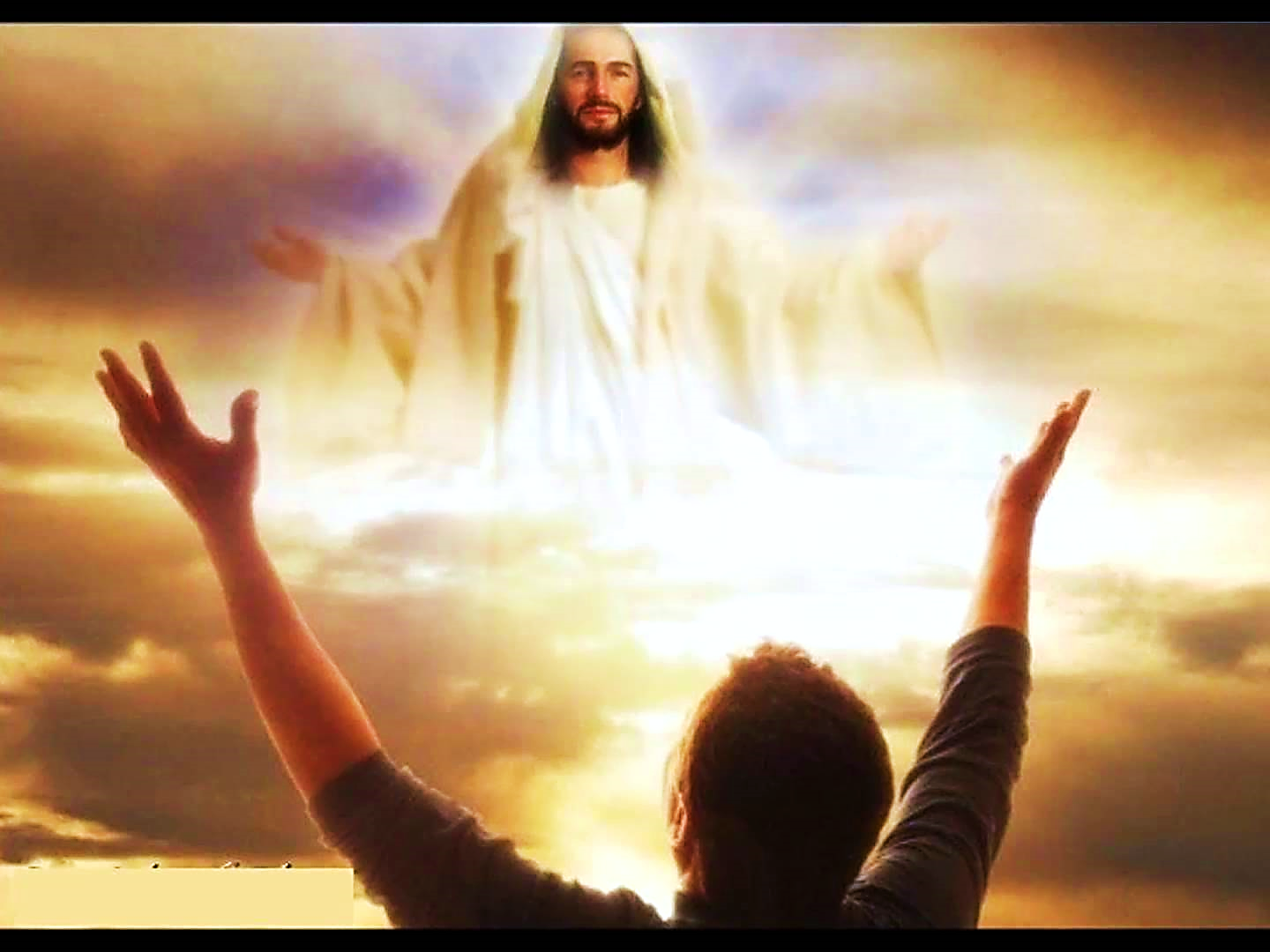 The Christ Nature Lives and it Births
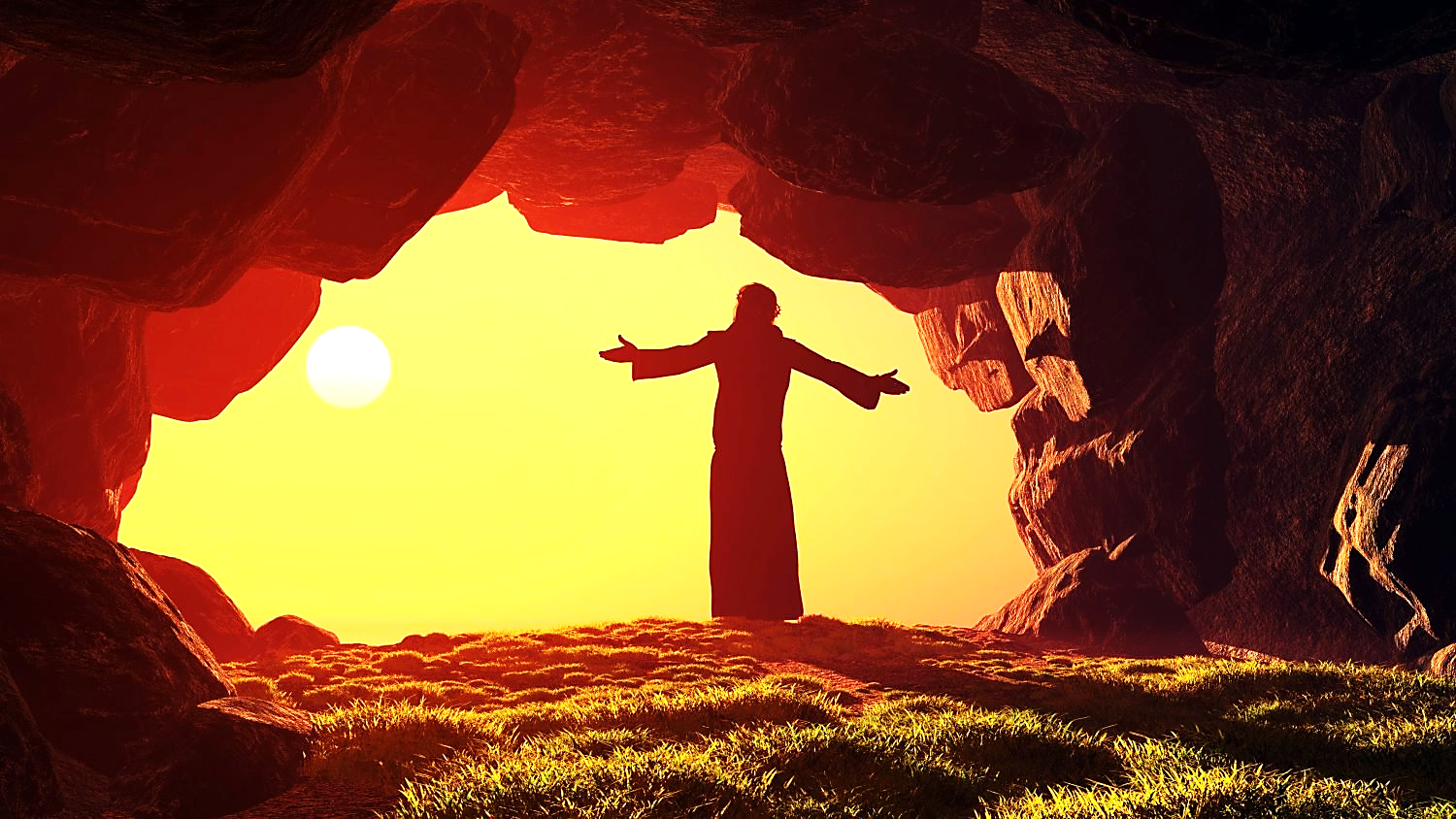 He…
Won’t die!
Can’t die! 
Won’t give up!
Cannot be squelched!
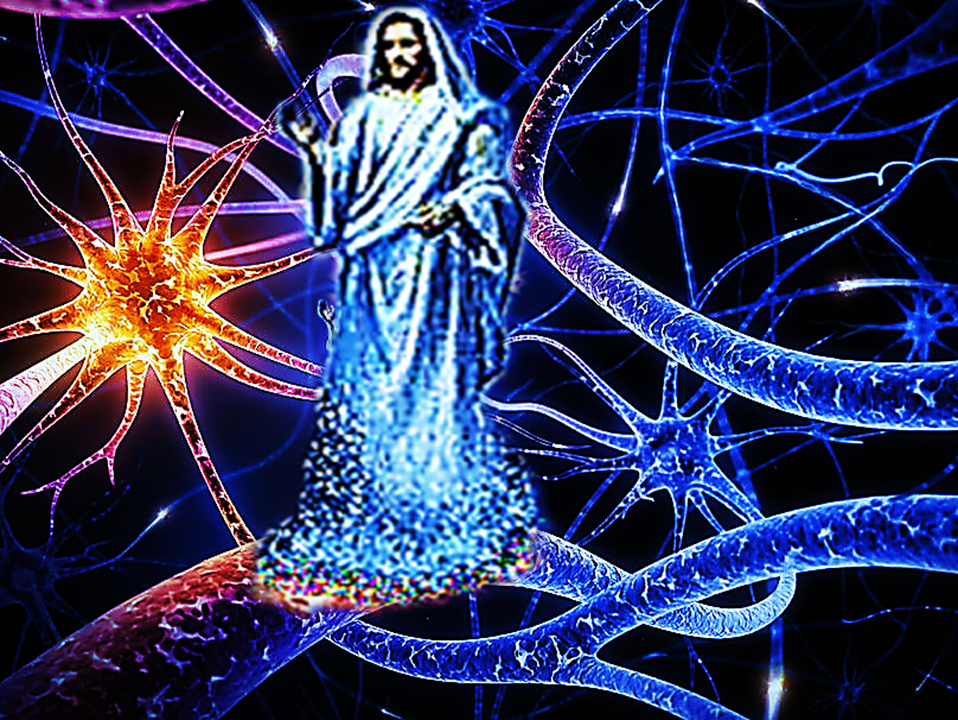 This Same Jesus is in the Believer’s Inner Man & He’s Growing
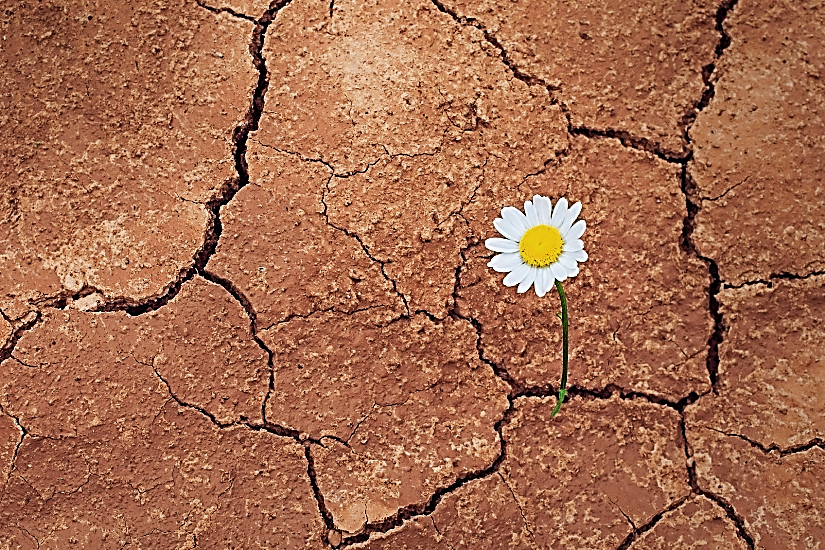 A righteous person may fall seven times, but he gets up again. However, in a disaster, wicked people fall.
Pv. 24:16 GW
Many are the afflictions of the righteous, But the LORD delivers him out of them all. Ps. 34:19 KJV
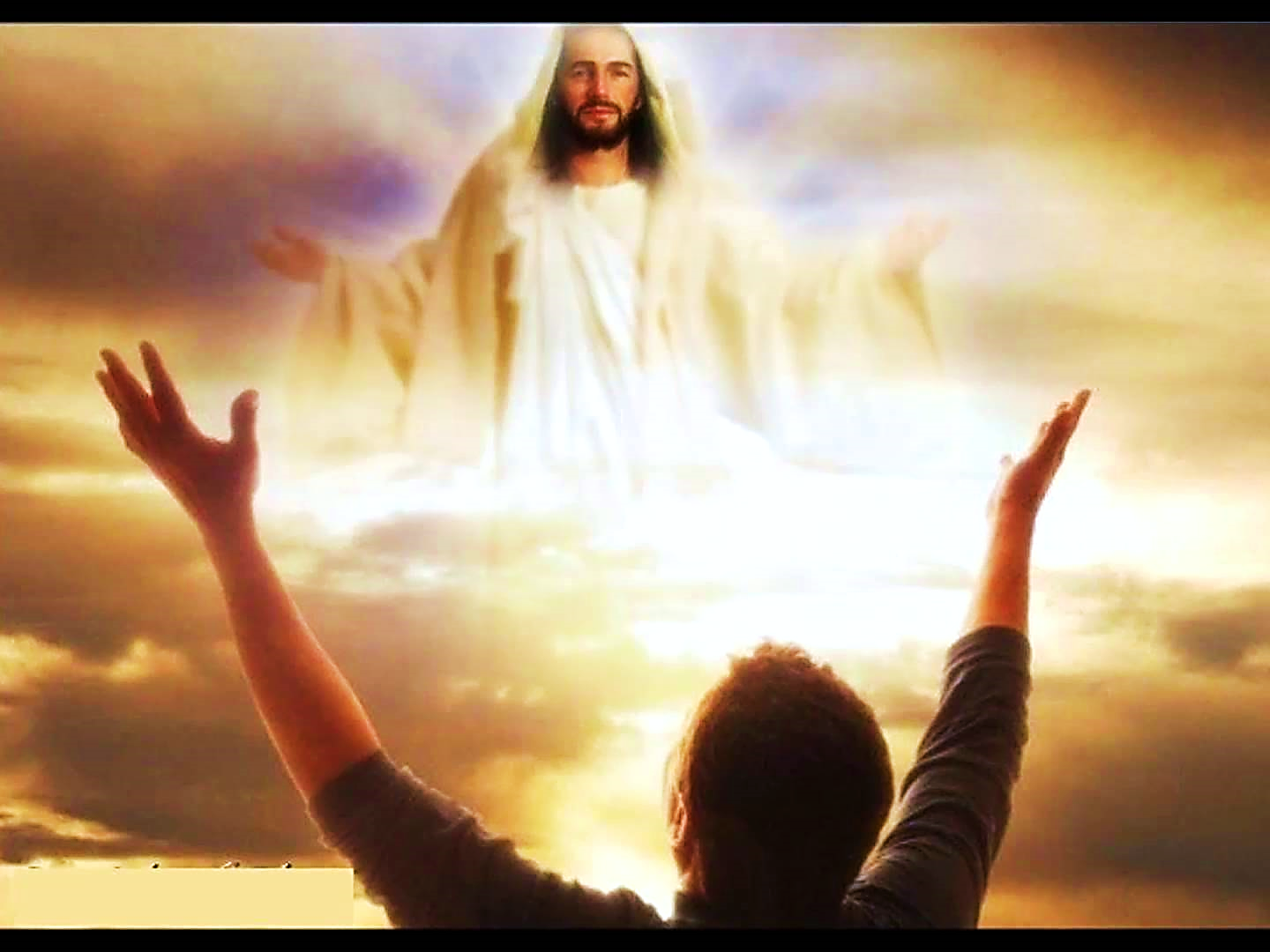 The Christ Nature Lives and it Births
We Rose When He Rose
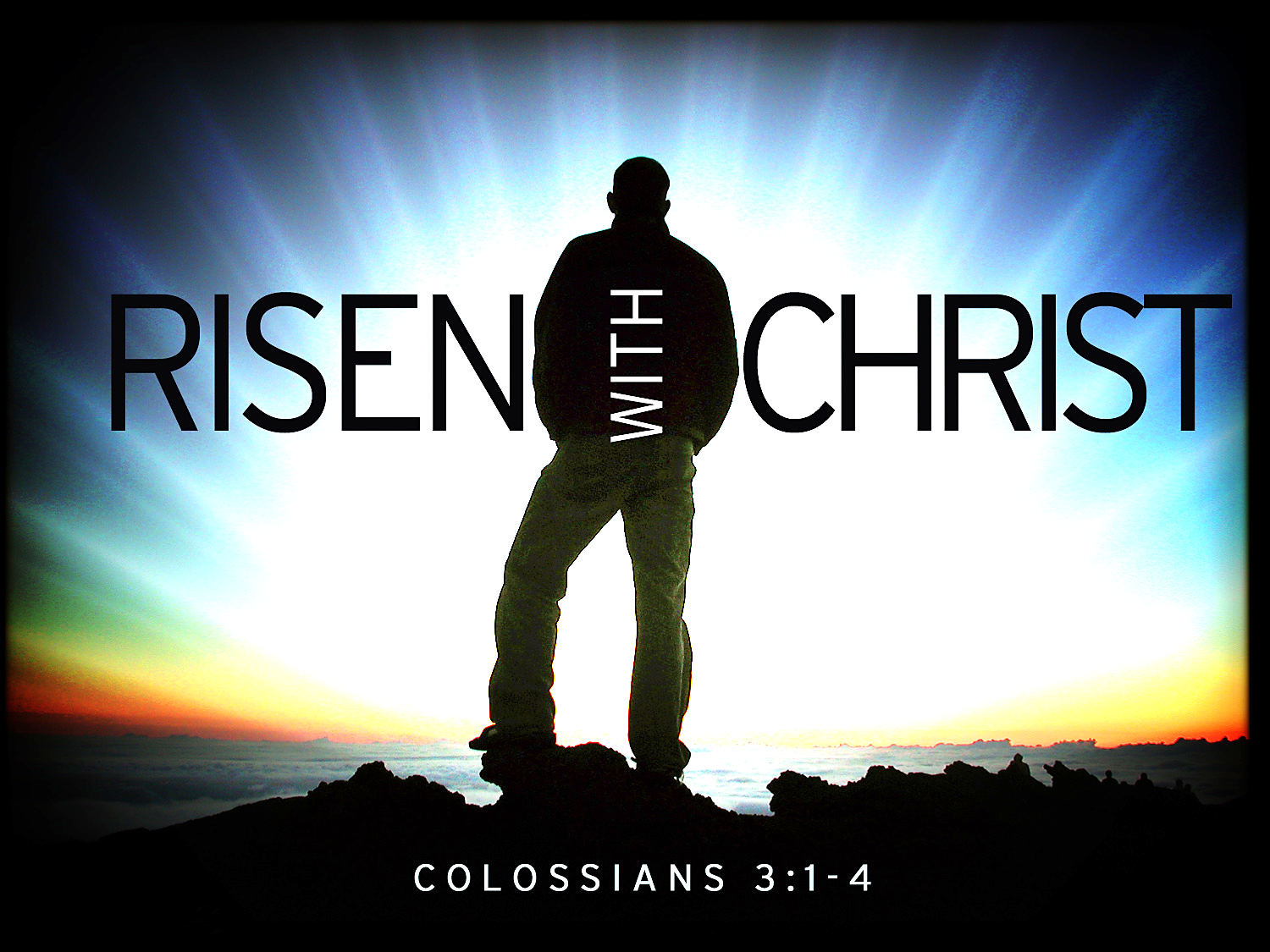 So if you have been raised with Christ, seek the things above, where Christ is, seated at the right hand of God. Col. CSB
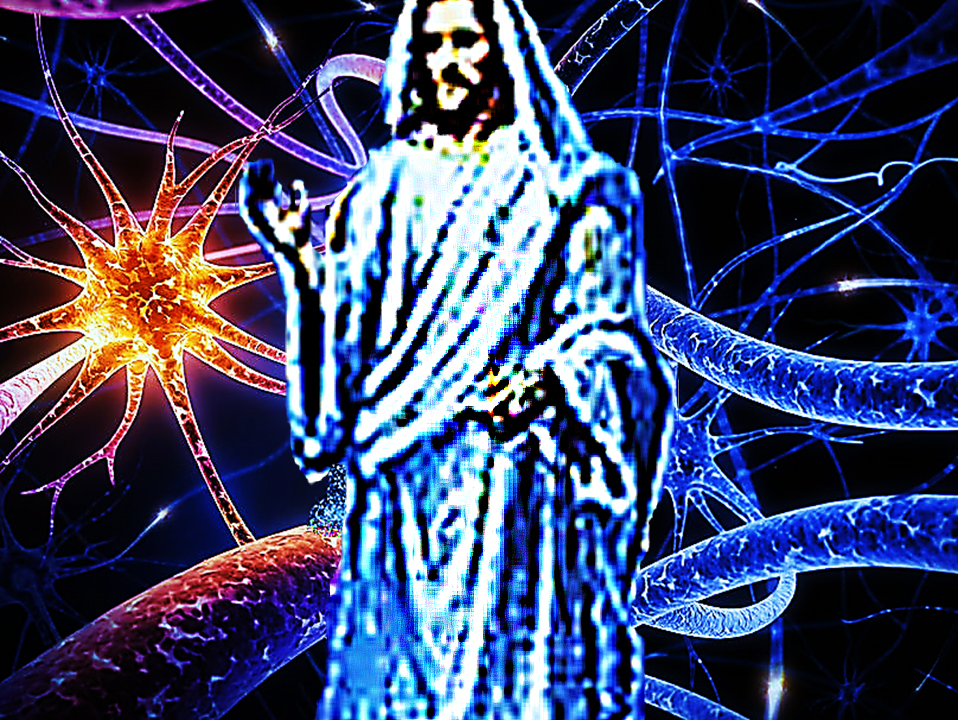 This Same Jesus is in the Believer’s Inner Man & He’s Growing
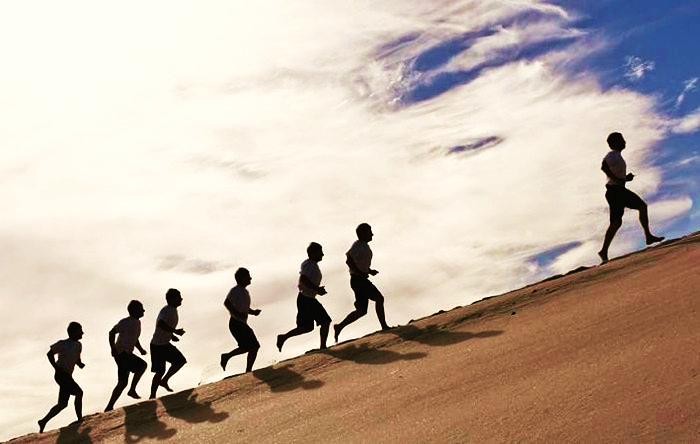 Others Rise as We Rise

“In all things show them how to live by your life...” Titus 2:7 NLV
Our personal resurrections inspire others.
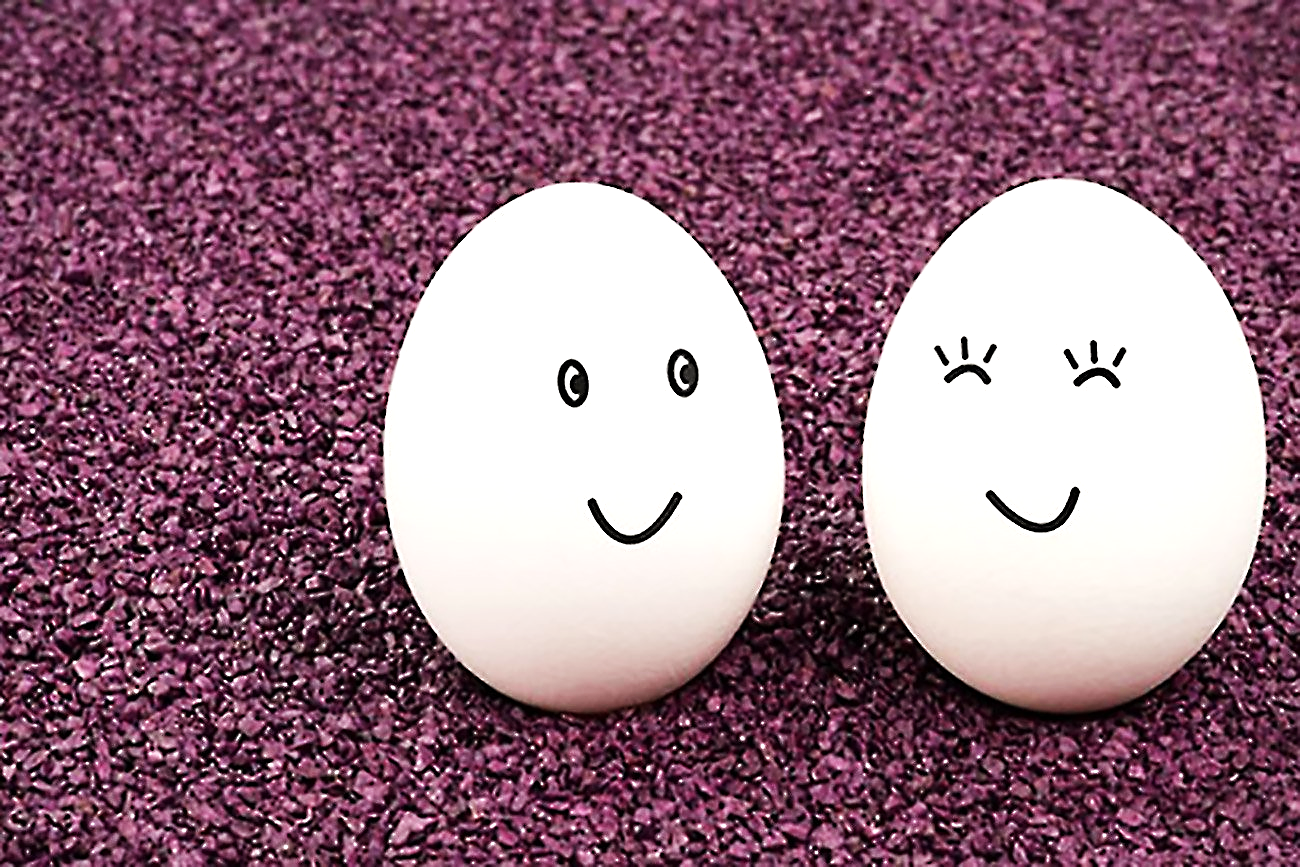 Also, our resurrection 
joy revives others.
They can rise with us.
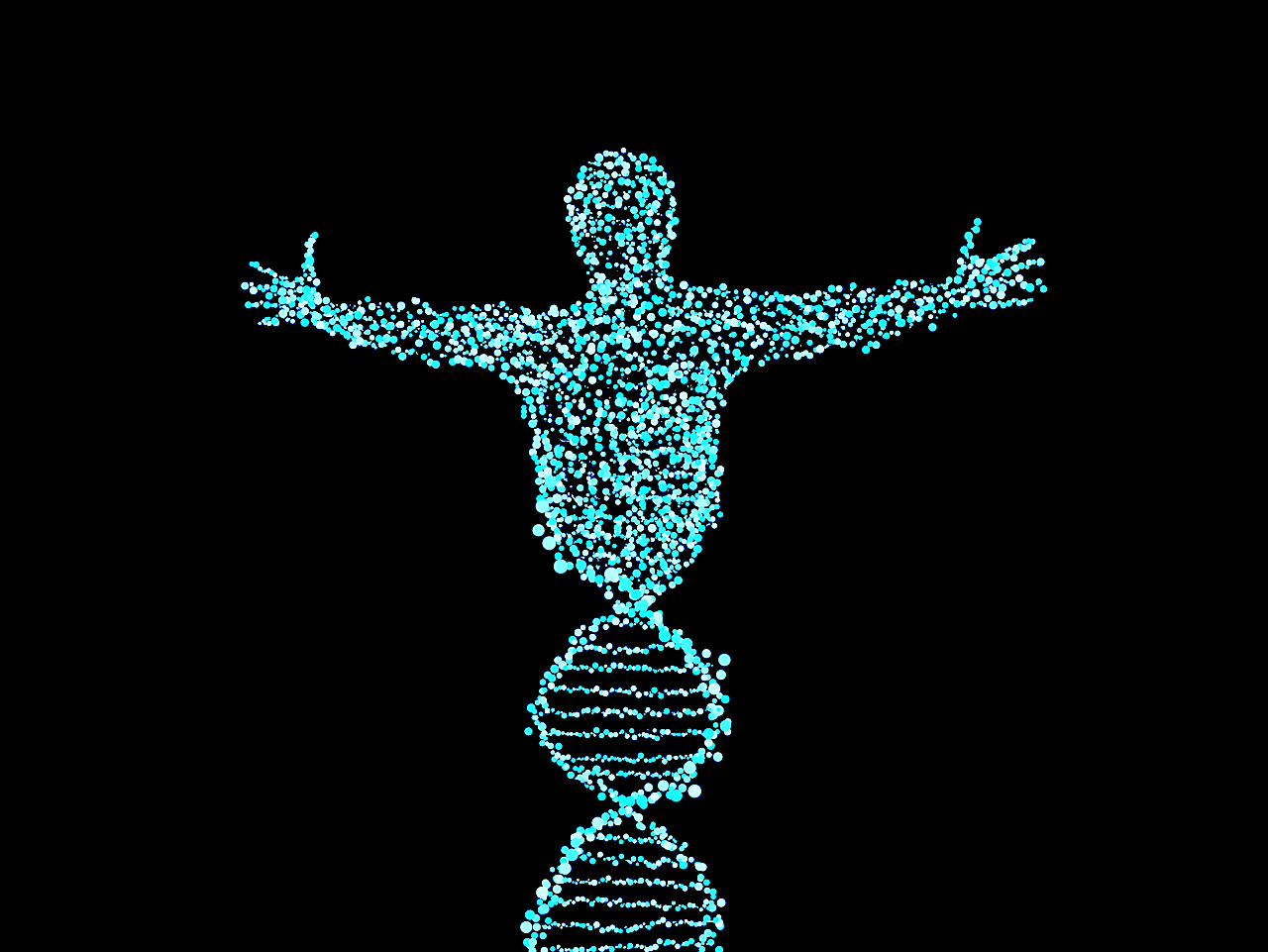 “When someone becomes a Christian, he becomes a brand-new person inside. He is not the same anymore. A new life has begun!” 2 Cor. 5:17 TLB
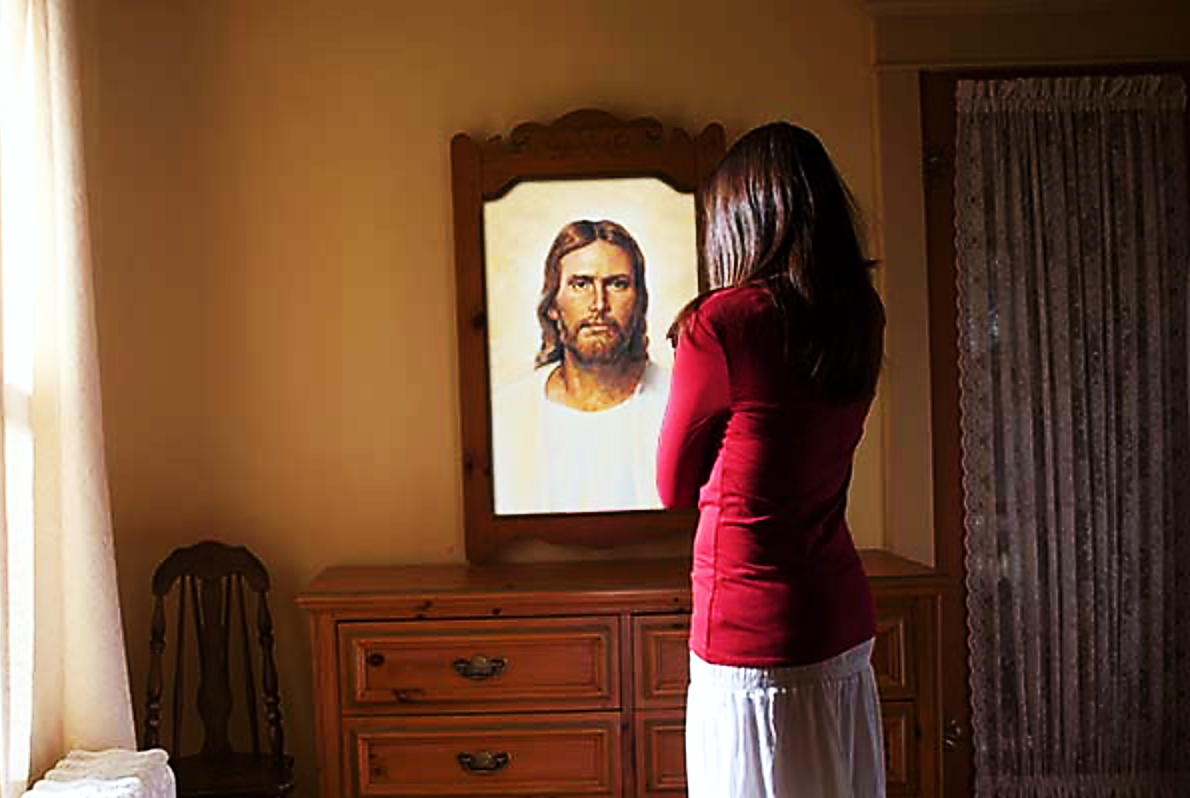 “My dear brothers, we are God's children now. No one knows yet what we shall be like.
But we know that when Jesus comes, we will be like him. We will see him as he really is.” 1 Jn. 3:2 WE
Song: I AM New
Video Goes HereTitle: I Am NewDownload Here:
https://youtu.be/u9bjPwwLgj0
Is Jesus
Speaking to You?

“They said to each other, ‘Did not our hearts burn within us while he talked to us on the road, while he opened to us the Scriptures?’”
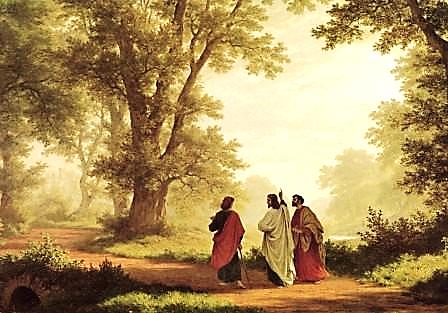 John Wesley Said:

“…the preacher was describing the change which God works in the heart through faith in Christ and I felt my heart strangely warmed.”

Jesus makes His presence Known by a small voice!
What is the Sinner‘s Prayer?
This is a prayer we can pray when we are ready to admit we are sinners and need Christ’s forgiveness.

It must be prayed with faith in our hearts and a readiness to have a life-changing encounter with Jesus Christ.
A prayer of faith  Pray this prayer if :
You want to set an example & show others how it is done
You just like to give your heart to Jesus again & again
If you never have before
You have in the past, but you think it would mean more today
You have been walking afar off and you want to come back
Faith
We Declare Our Faith Publicly Because Jesus Declared His LOVE Publicly
“If you stand before others and are willing to say you believe in me, then I will tell my Father in heaven that you belong to me.” Mat 10:32 
If you are ready to give your heart & life to Jesus right now, please come to the front as we pray this prayer together.
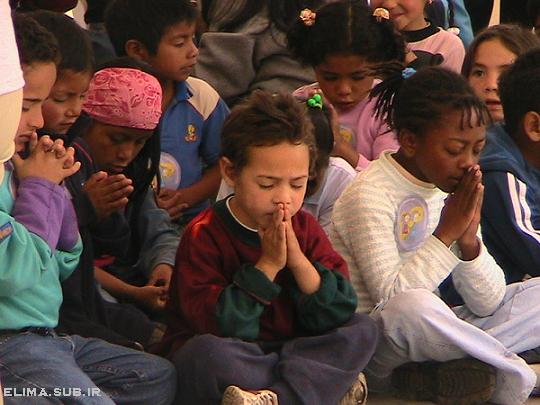 Three Important Questions

Do you want to know Jesus as your Savior right now?

Do you believe He died to save you from your sins & that He rose from the dead? 

Do you believe that He is here, waiting to save you right now?
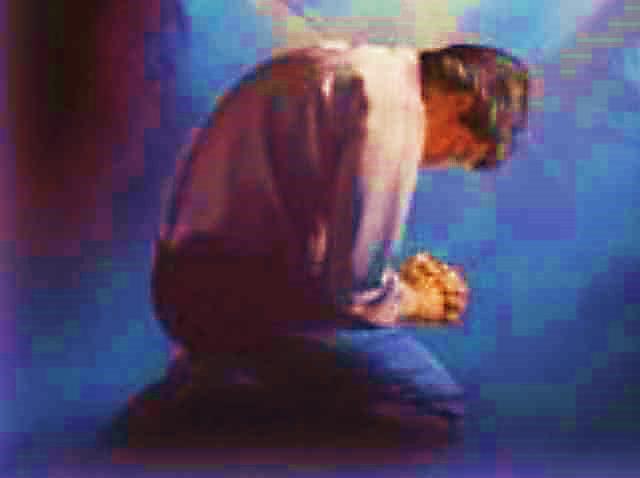 The Prayer of a Sinner Turning to Jesus
Dear Jesus, I know that I have sinned against You and that my sins separate me from You. 
I am truly sorry. 
Right now, I turn away from my sinful past .
Please forgive me, and help me to keep from sin. 
I believe You died for my sins.
I Believe You rose from the dead,  you are alive, and you hear this prayer from my heart. 
I invite You Jesus to be both my Savior and the Lord of my life.
I want You to rule my life from now on.
“But some people did accept him. They believed in him, and he gave them the right to become children of God.” 
John 1:12
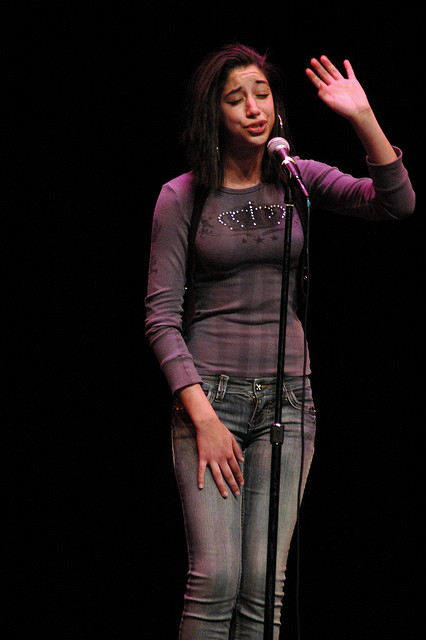 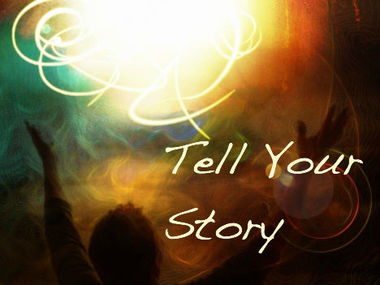 “If you openly say, ‘Jesus is Lord’ and believe in your heart that God raised him from death, you will be saved.” 
Rom. 10:9
What did you learn today?
What about being new in Christ?
What have you been thinking about God lately?
What do you want to tell others about Jesus?
Evangecube
ss
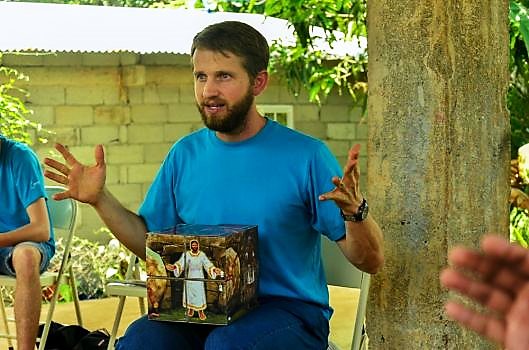 Evangecube
ss
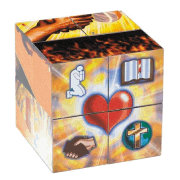 This Evangelism Tool is Available Here:    
Standard Size EvangeCube
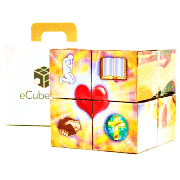 Evangecube Big Cube (assembled)
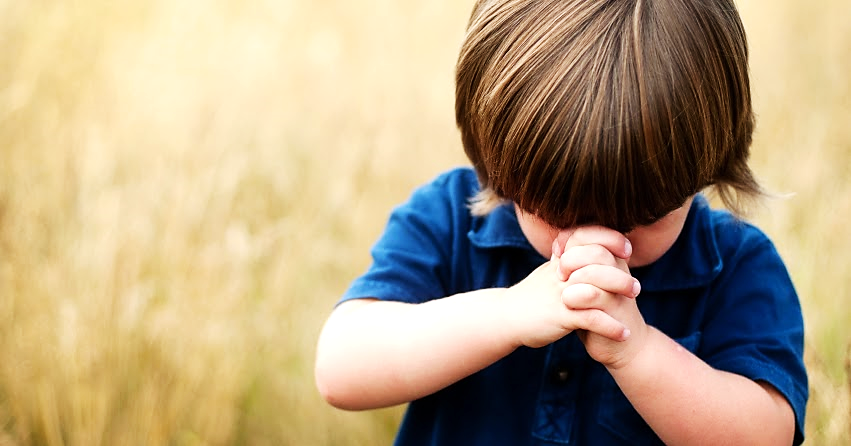 Let’s Close in Prayer
Note: After you download the slideshow, you may also need to download some videos from YouTube & add them into this PowerPoint. This tool can help you: Free YouTube Download
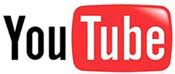 We present these messages in outdoor venues using the SonShineTent.Watch the video of our service that goes with this message, click here: http://campaignkerusso.org/?p=15367
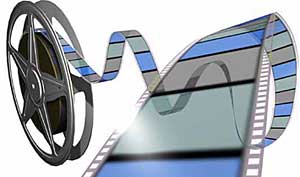 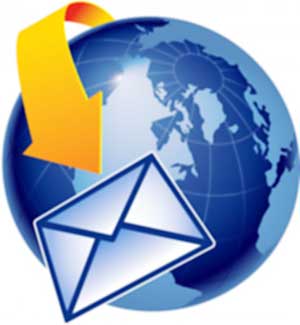 We would love to know more about the people who download our lessons & sermons. We invite you to email us & let us know where & how you use them. 
info@campaignkerusso.org